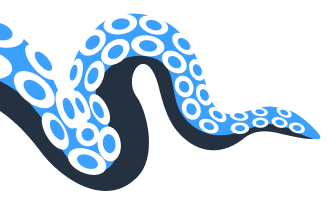 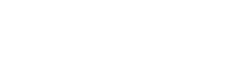 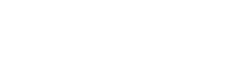 Keboola
Competitive Landscape
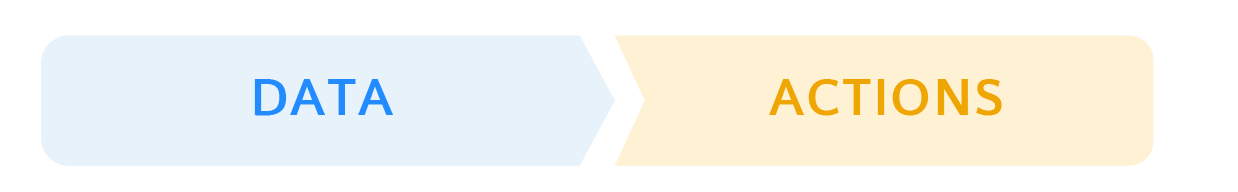 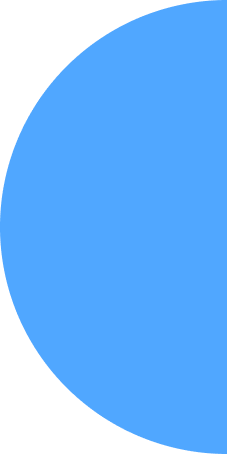 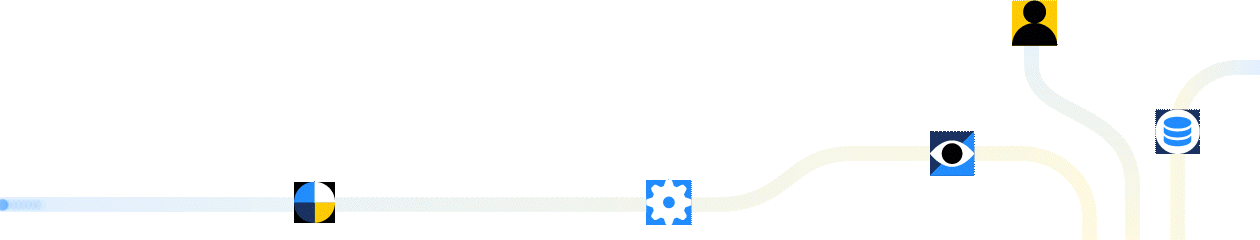 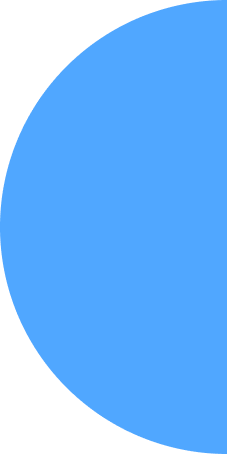 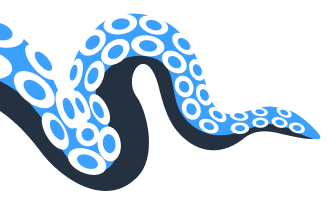 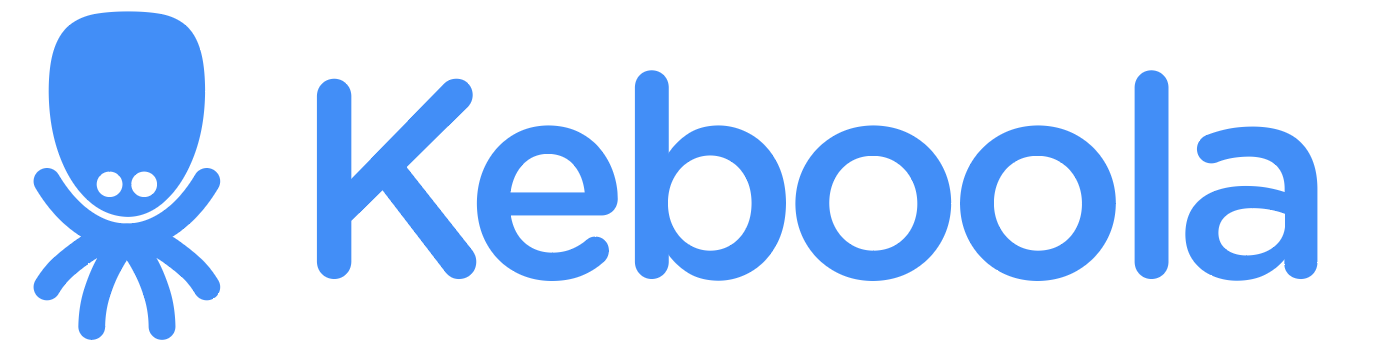 01
Introduction
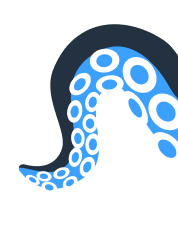 Fully-Managed Platform
Keboola is a self-service, all-in-one data operations platform
Integrates E(T)LT, Storage, Orchestrationand analysis into one platform. 
Typical pipeline definition and Orchestration
But also:
Observability
Metadata & Artifact Store Layer
Component Framework
Unified User Management
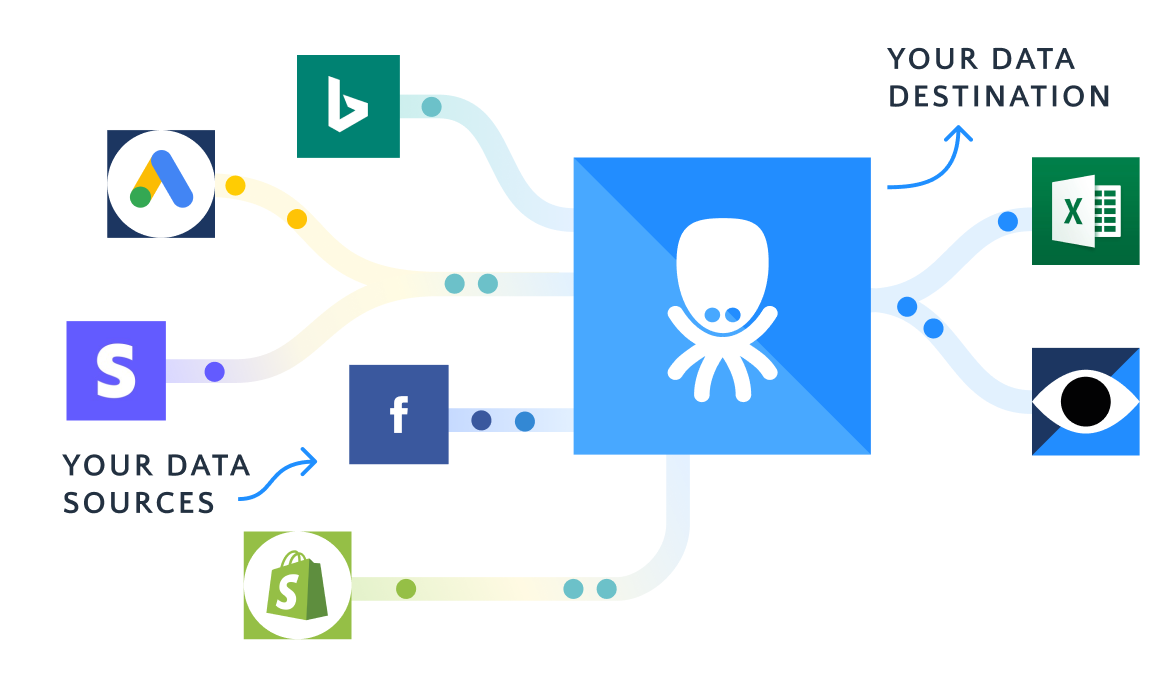 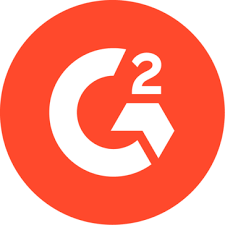 4.7/5
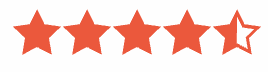 4 Types of Competition
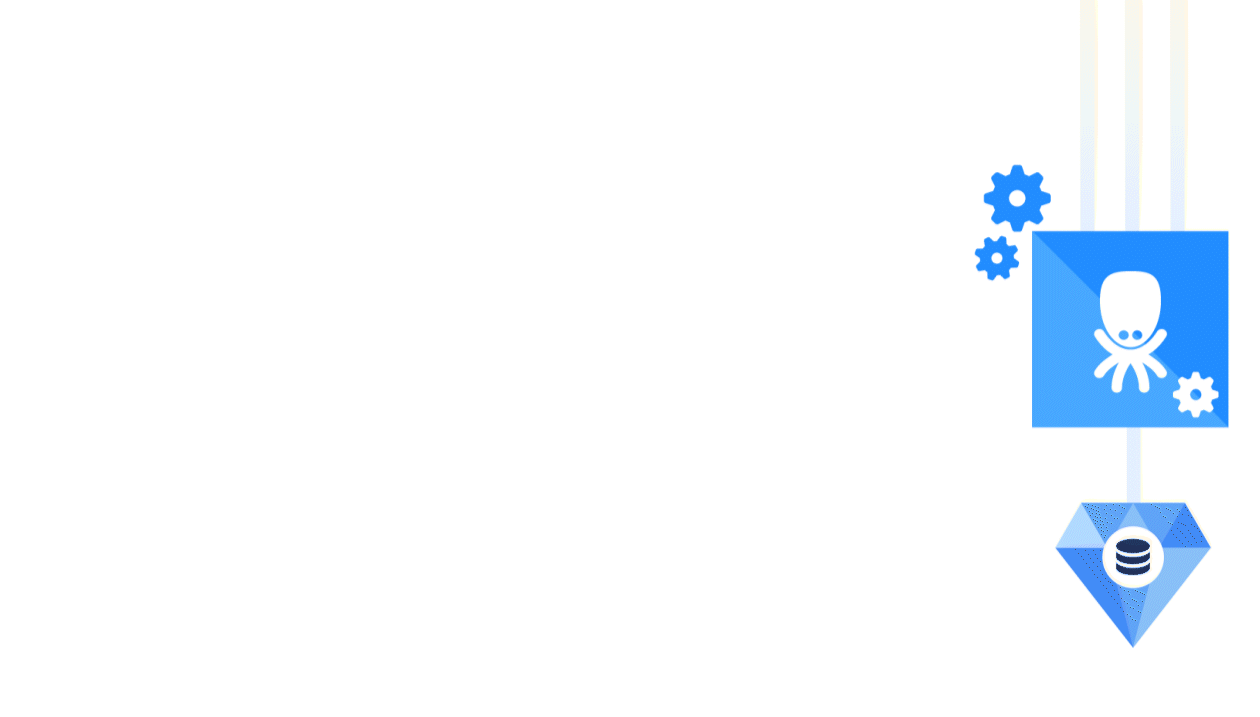 All-in-one Stack
2. Indirect Competition
Data Integration Tools
Data Loaders 

Orchestration Tools
Orchestrate bits of data tooling
Collect metadata
“Fully Managed” or “End-to-End”
Managed solution as a service
3. In-house Stack Built
on Cloud Primitives
4. Assembled Data Stack
Using major cloud providers
Often a combination of “cloud primitives” and services
Modern Data Stack
“Best of breed”
DWH as a center “glue”
Data Stack
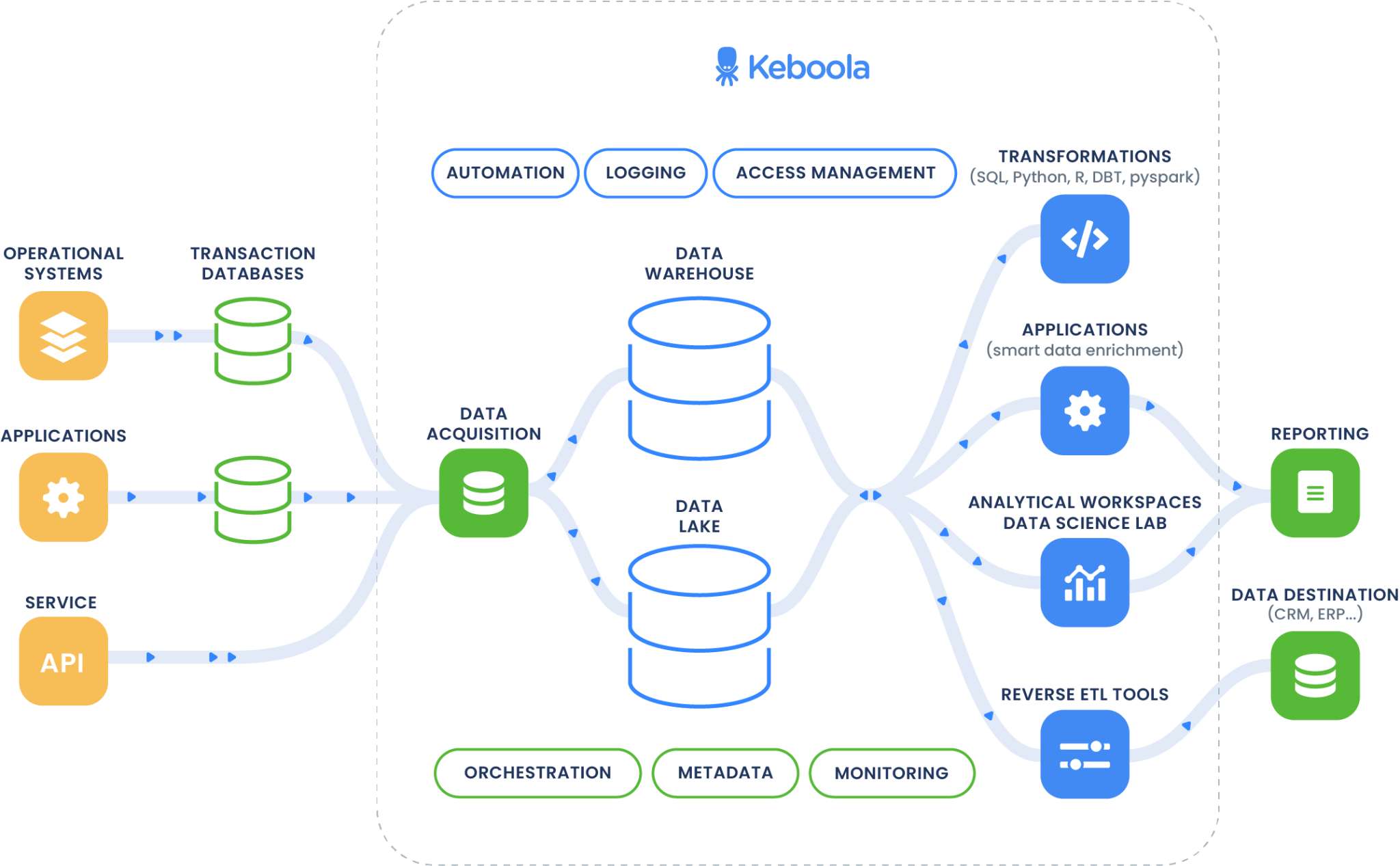 Data Stack
[Speaker Notes: Setting up data infrastructure takes time and involves key decisions regarding data modelling, infrastructure, governance, etc which can allow the organization to flourish when done right or severely limit an organization when done improperly. 
The challenge is these architectural decisions are usually made at the beginning of an organization’s data journey or infancy of their data maturity so as the company’s requirements change and develop over time you need to have an architecture that is dependable to allow for operating business as usual while retaining its flexibility to adapt to the many more uses cases that the business demands. 

At the end of the day, we have to remember that data practitioners/anyone working with data are the real heroes, and you are the people who can help your company to become more profitable, to save costs with automation, and come up with new revenue streams. This is important to remember that all these solutions, tools, architectures, are just there to empower you but you are the ones that actually do it. 

This is why I really wanted to introduce our company’s history at the beginning because we encourage our users and customers to come to us and tells us about an interesting use cases or edge cases that needs to be resolved so we can do it together.]
How to choose the right tool among so many?
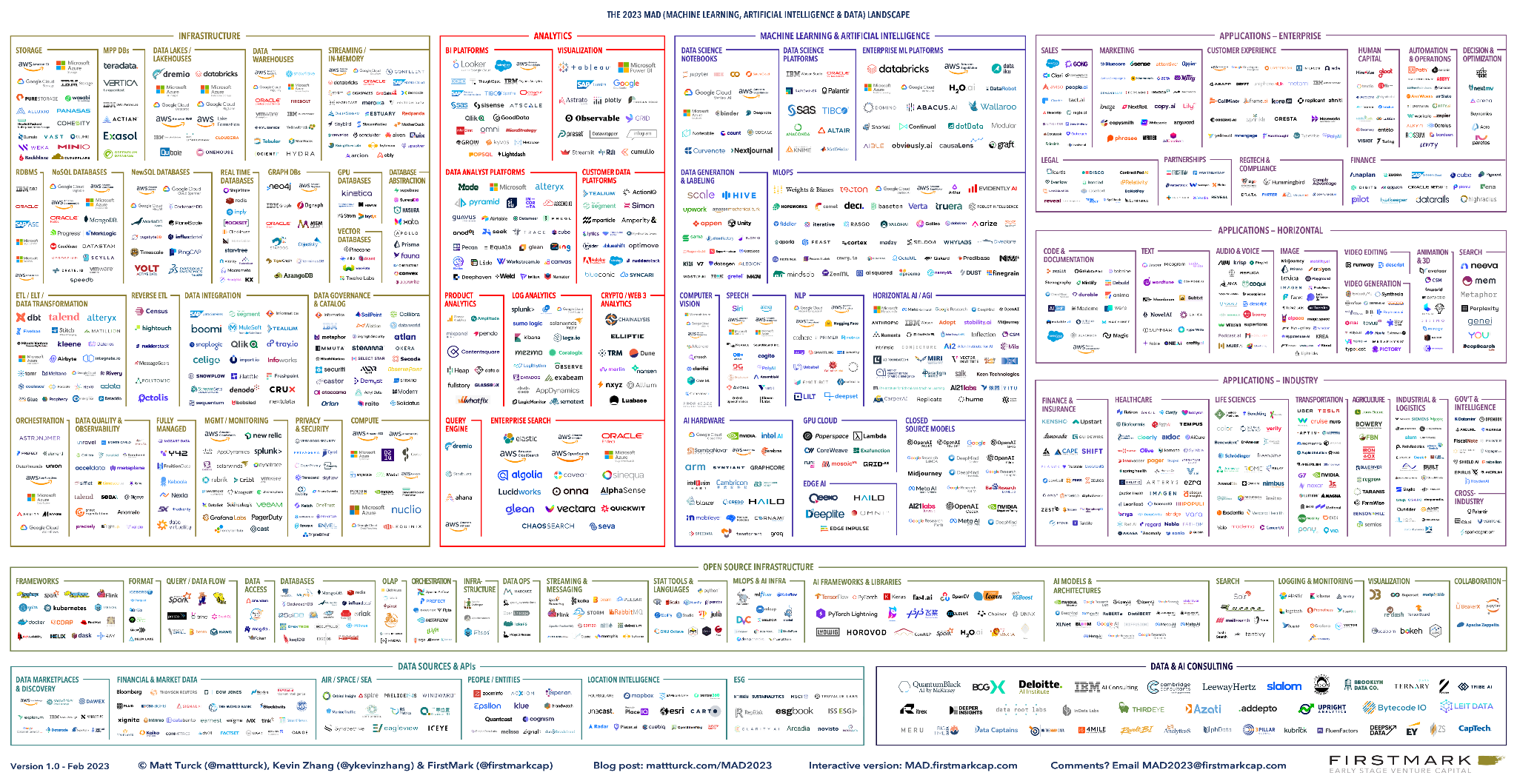 [Speaker Notes: All of those services are at your disposal
How do you make the choice
How do you procure those services]
How do we compare?
Solving scaling challenges for data teams due to organizational complexity
Data team size & Team maturity 
Use cases execution & Data Maturity
Costs at different stages
But also:
Adaptability of the solution
Market conditions
Staffing & people
Regulatory environment(HIPAA, SOX, etc.)
TCO
Data Team & Maturity
Tooling
Team
Technical, mature team
Individual “miracle worker”
Non savvy users
Use cases
Single use case(often BI reporting)
Many use cases
Data Mesh-y
[Speaker Notes: When most software engineering teams think of scale they imagine a surprising number of API calls or millions of records written to a database in a concerning period of time. For 99% of data developers, we don’t have that problem. Scale for Data Teams is an issue of organizational complexity.]
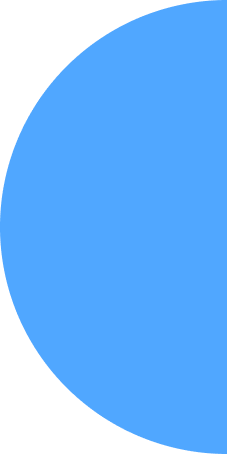 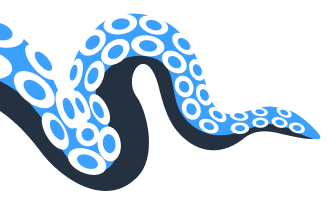 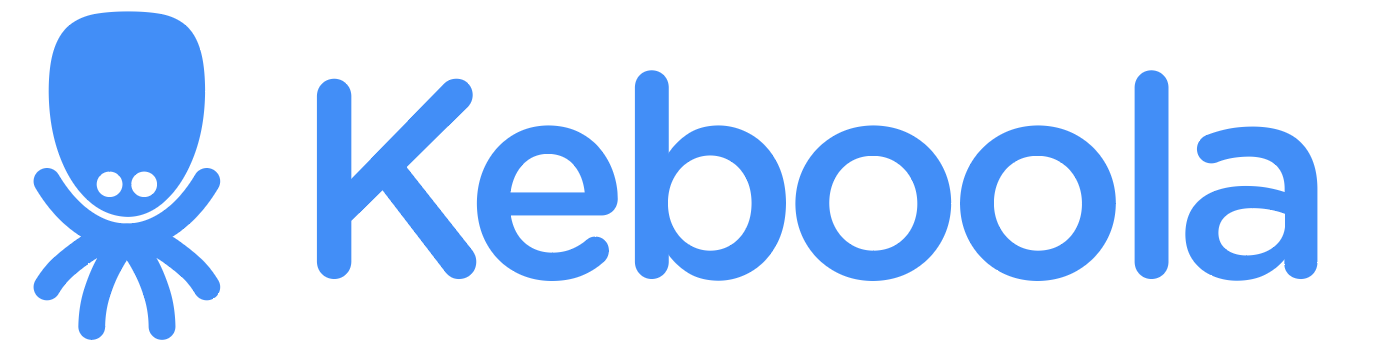 02
All-in-One Data Stack
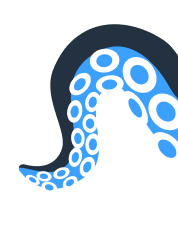 All-in-One Data Stack - Examples
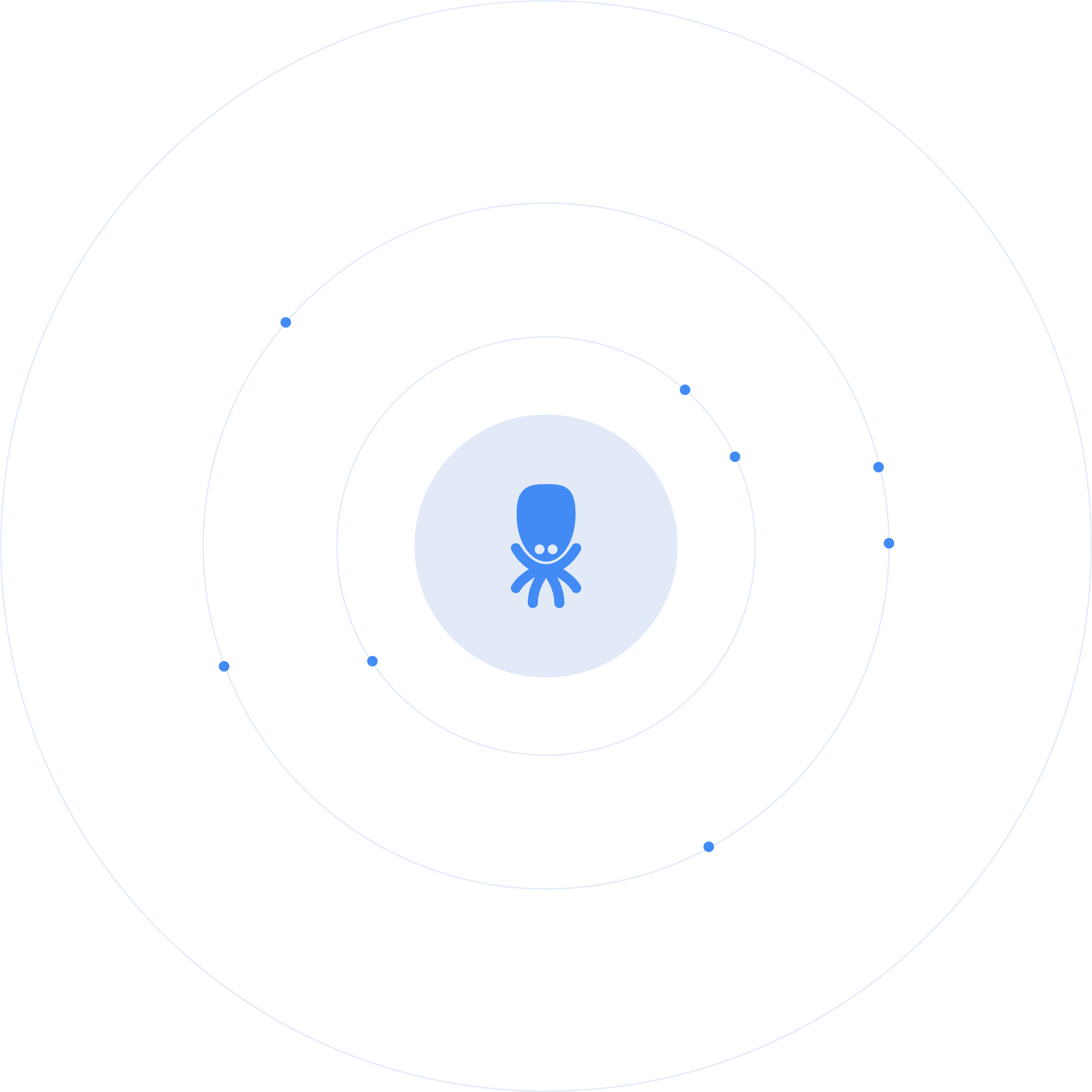 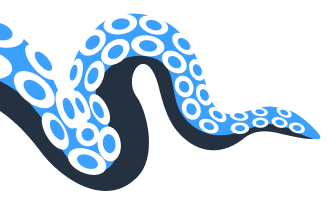 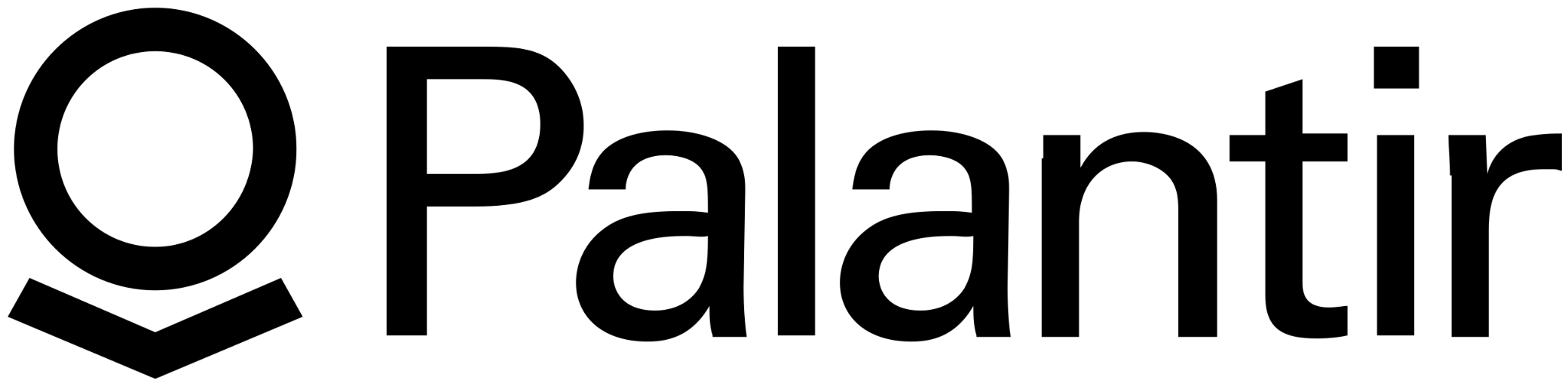 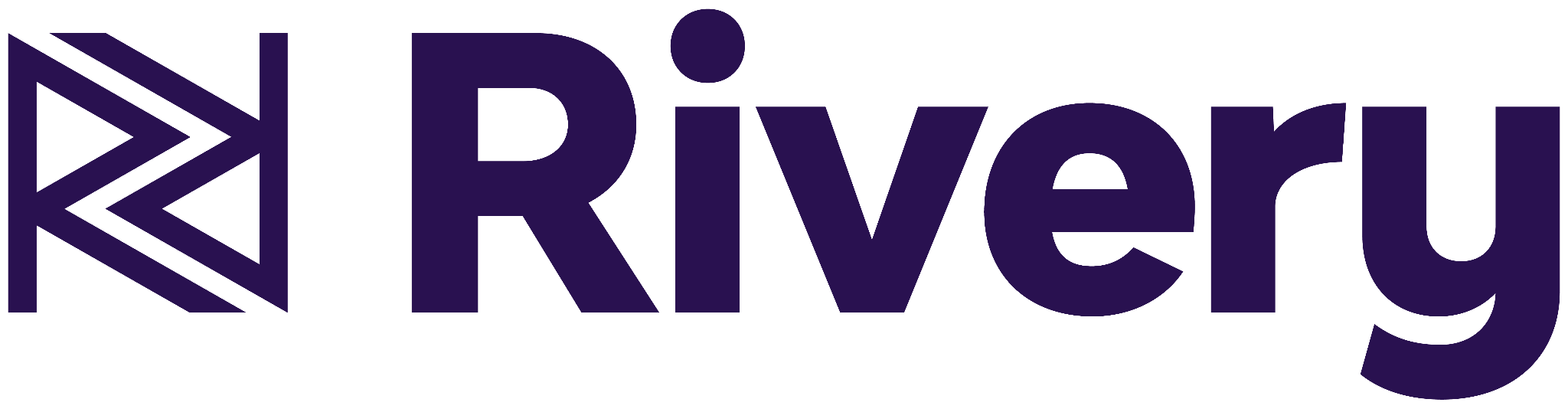 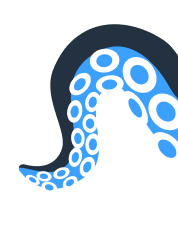 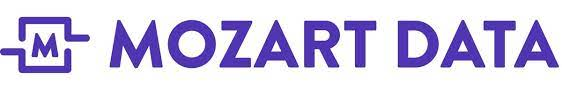 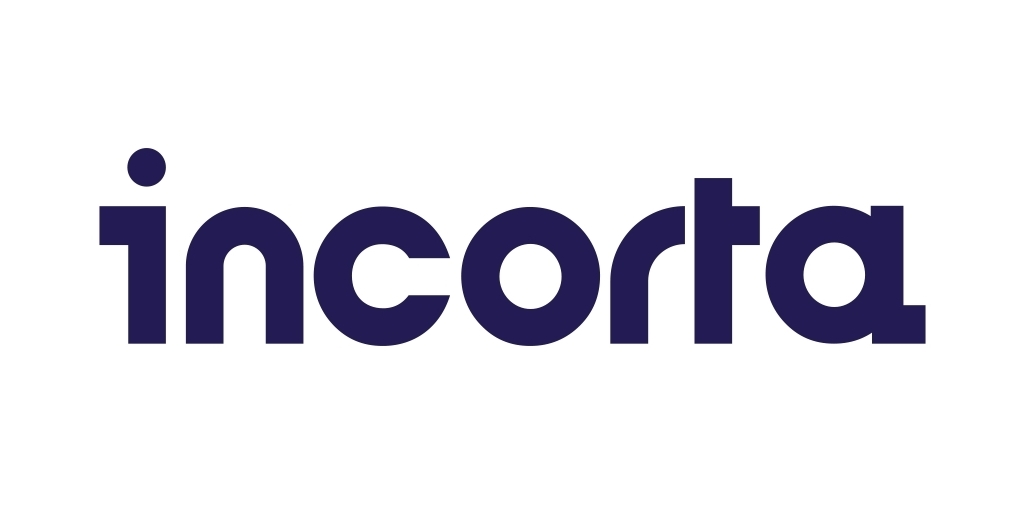 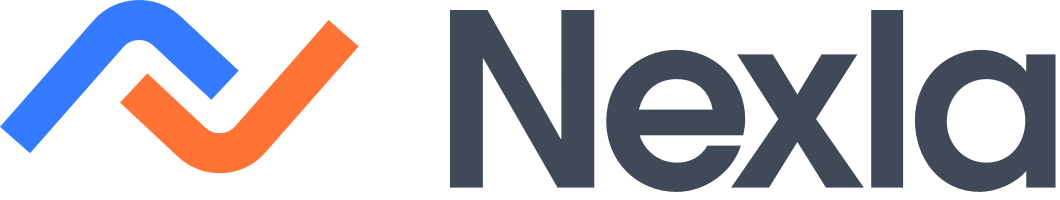 All-in-One Data Stack - Specifics
“Instead of separately selecting, acquiring, configuring,and integrating an endless list of technologies to build your data stack,XXXXXXX gets you there in one platform. Stop working on yourdata infrastructure, and start using it instead.”
Unified solution with benefits of:
Governance & Metadata collection
One procurement item
Easier onboarding (1 vs. 5-7 tools)
Unified & dedicated support
Challenges:
Specific pricing logic
It’s Easier To Sell A Point Solution
Data Teams Want To Build Their Dream Data Infrastructure
Opinionated solution from technical perspective
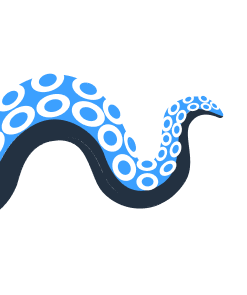 All-in-One Data Stack - Summary
Not All E2E Platforms are Equal
Packaged SaaS solutions
Platform that consist of the combination of homegrown solutionas a glue for SaaS services and open source tools
External costs, often only partial governance & integration
Packaged open source tools
Platform that consist of the combination of homegrown solutionas a glue for open source tools (pre-packaged modern data stack)
Still high requirement for technical staff, maintains complexity and barrier to entry
Homegrown solution
Platform developed from the scratch & fully integratedand adopting other technologies own way
Opinionated solution but with great UX
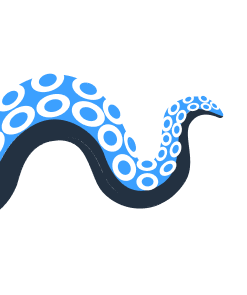 Also see: The Next Generation Of All-In-One Data Stacks | by Ben Rogojan | SeattleDataGuy By SeattleDataGuy | Medium
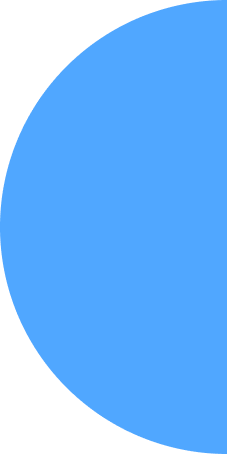 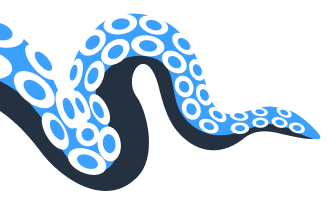 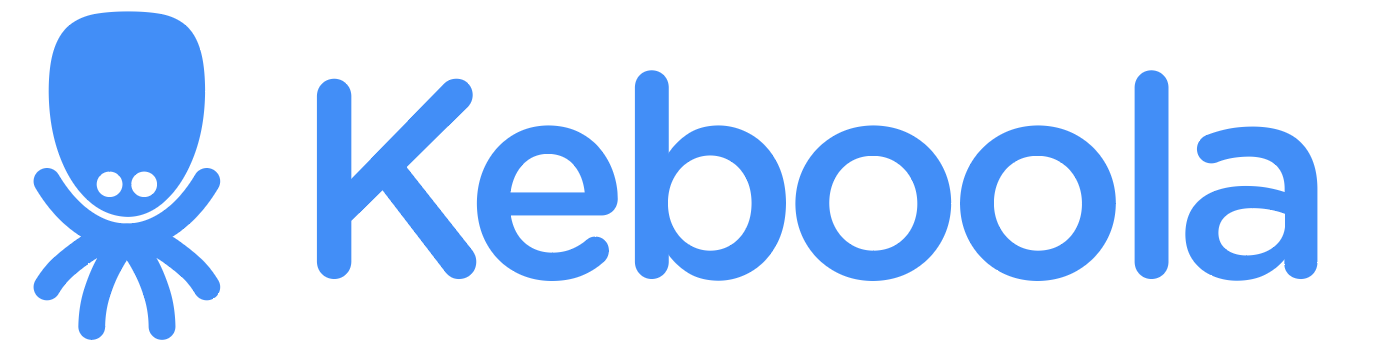 03
“Assembled”
(Modern) Data Stack
Modern Data Stack
Otherwise known as the combination of “best-in-breed” solutions and has risen to popularity since the early 2010s. The main disadvantage of this approach is the need to stitch together several enterprise-grade solutions and the inherent challenges/disadvantages that it comes with: 

Commercial Disadvantages
Cost effectiveness
In terms of the bottom-line, implementing and maintaining a MDS can be much more expensive than alternative approaches since you need to pay several different vendors which each have their own contracts and pricing model. 
Furthermore, you may need to hire additional staff with specialized skills just to build, operate, and maintain it. 
Time to value
The MDS comes with significant complexity and requires specialized skills to build, operate, and maintain it. As a result, there may be a steep learning curve for new employees or a need to hire additional staff with specialized skills before this approach starts to provide value. 
The current data landscape is filled with solutions, perhaps too many solutions, which means that it is usually a significant time investment to select the appropriate solutions/vendors for your custom MDS.
Modern Data Stack
Technical Disadvantages
Training
When you stitch together tools, it creates gaps in integration between them and requires additional training with the various interfaces. 
Maintenance
The MDS requires regular maintenance to ensure that it is functioning seamlessly. This is usually a time-consuming task and may require dedicated resources to manage which means that there is little to no time to accomplish the revenue-generating, long-tail use cases. 
Governance 
To maintain complete control over all the tools that are assembled together, an additional tool is required, which increases complexity and requires additional knowledge and personal resources. Additionally, it can be difficult to maintain complete control over all the tools, which can lead to security risks and data breaches. Furthermore, it can be challenging to ensure interoperability between different tools, which can lead to data silos and incompatibility issues. Also it is important to ensure that all the tools are up-to-date and compatible with each other, which can lead to performance issues and downtime. 
Scalability 
The process of scaling and adding additional resources and tools to address performance or requirements issues can lead to challenges associated with a high increase in complexity, which may result in increased costs and reduced efficiency.
Modern Data Stack
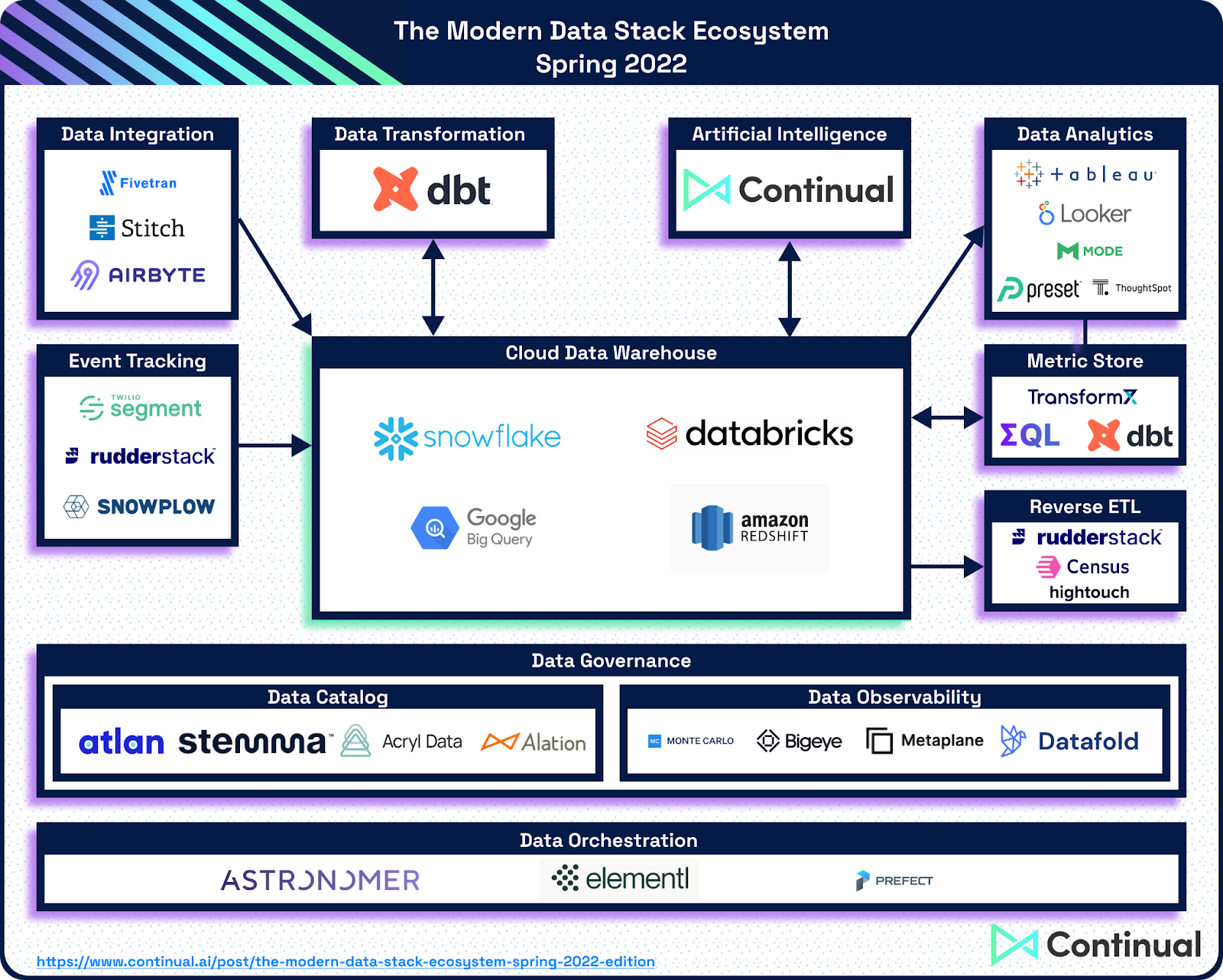 Issues with Modern Data Stack (MDS)
MDS often poses a dilemma: Which tool should be added, and why? When is it enough?
Every new tool in your stack brings additional costs:
Licensing fees
Employee onboarding, training, and hiring 
the right expertise.
Other challenges with MDS include:
Data teams dedicating more time             to infrastructure maintenance than             to data and applications.
Tool friction, leading to data silos.
Increased effort to address                             the consequences of data silos.
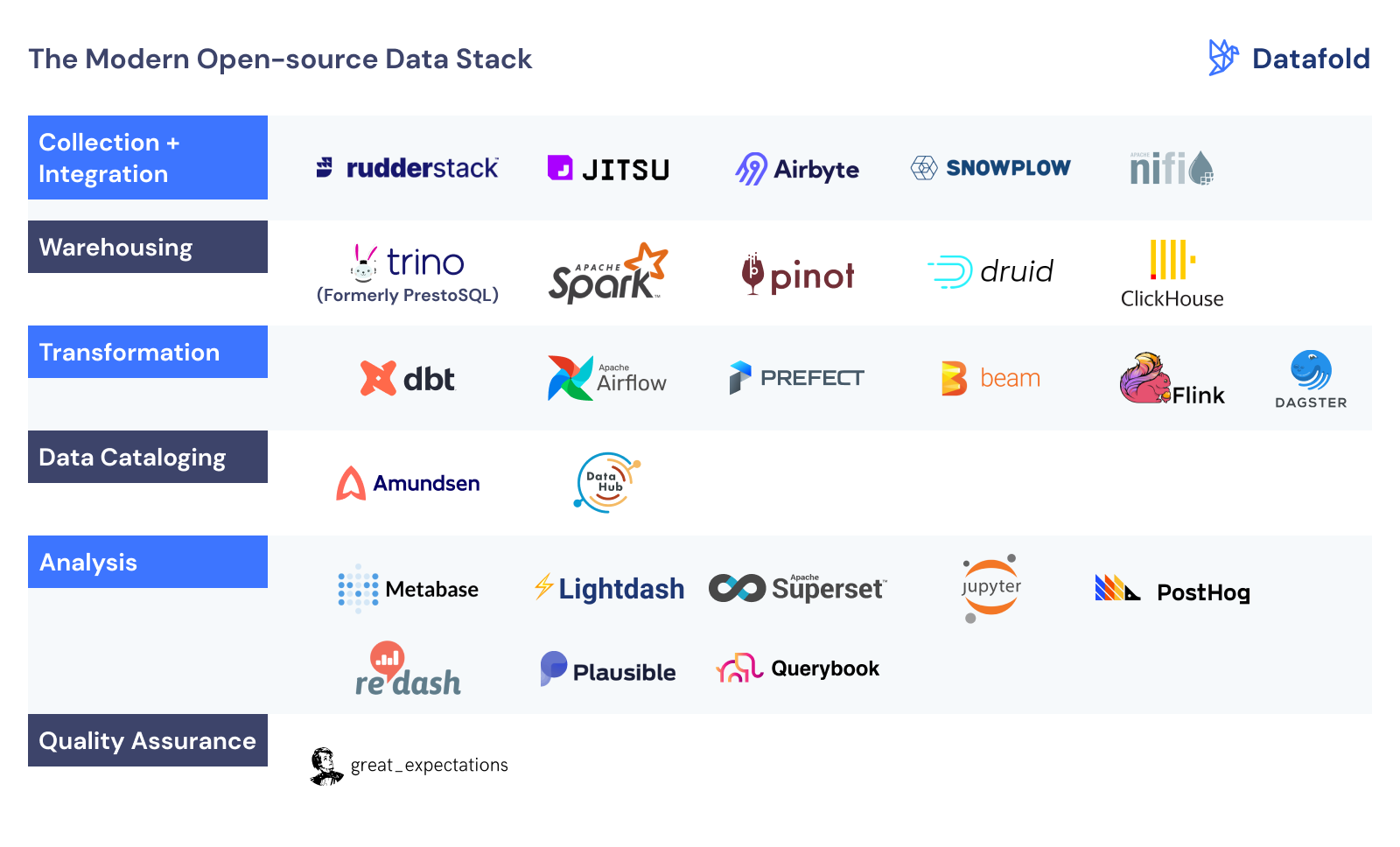 [Speaker Notes: In any typical data architecture today, data practitioners are faced with a constant need to decide and report which tool to plug in and why that tool makes more sense than a pool of other options.Every time a new tool is onboarded, an excess cost is incurred behind the solution and licensing fees which have to be processed and renewed recurrently. There’s also a huge cost behind employee onboarding, training, and hiring the right expertise. Especially when it comes to niche tools that require specific skills.
The MDS redirects data teams from focussing on data and applications to maintaining the infrastructure that powers the data and applications. 
there is rampant friction between tools, leading to data and insights being caged within the walls of siloed tools and environments.
No common layer for business teams to define, enforce, and operate business logic and requirements across the physical data and architectures exists. This actively increases the number of interactions between teams to resolve the after-effects of data solos.]
Invisible components of Modern Data stack
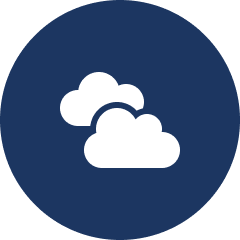 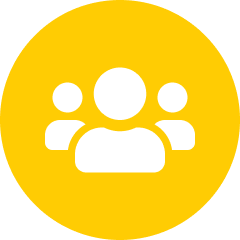 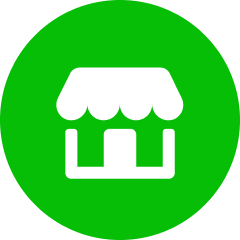 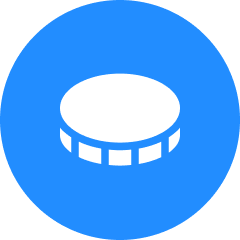 Logging
Access Management
Data residency
Cost attribution
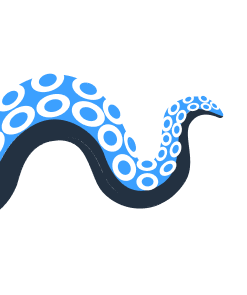 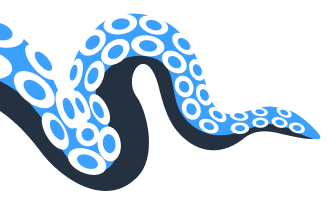 Modern Data Stack - Summary
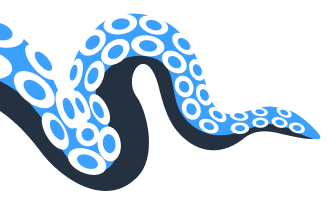 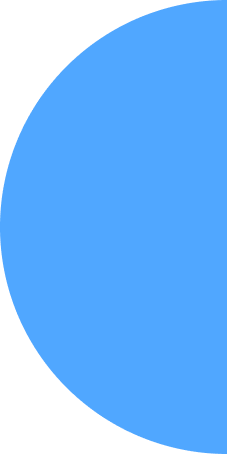 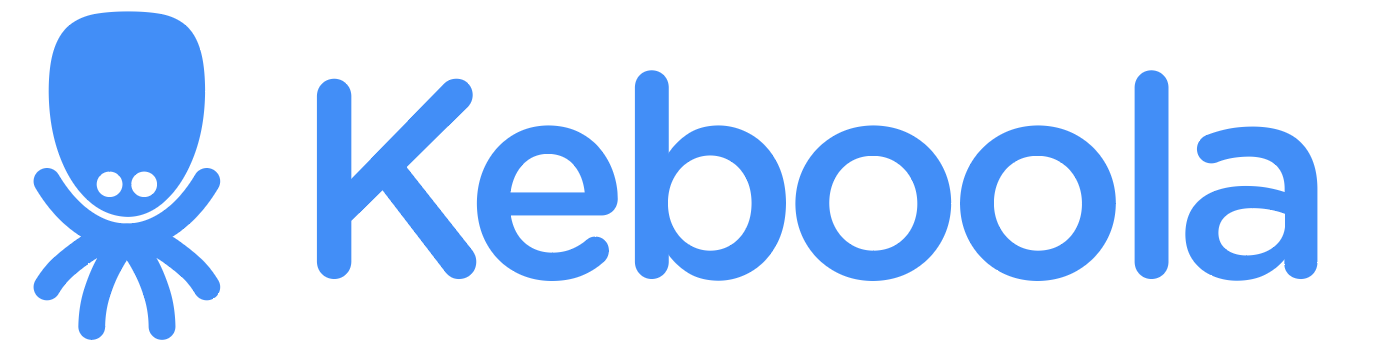 04
In-house data stack on Azure/ GCP/ AWS
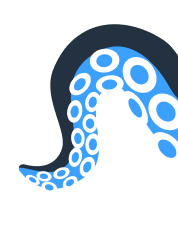 In-house data stack - Examples
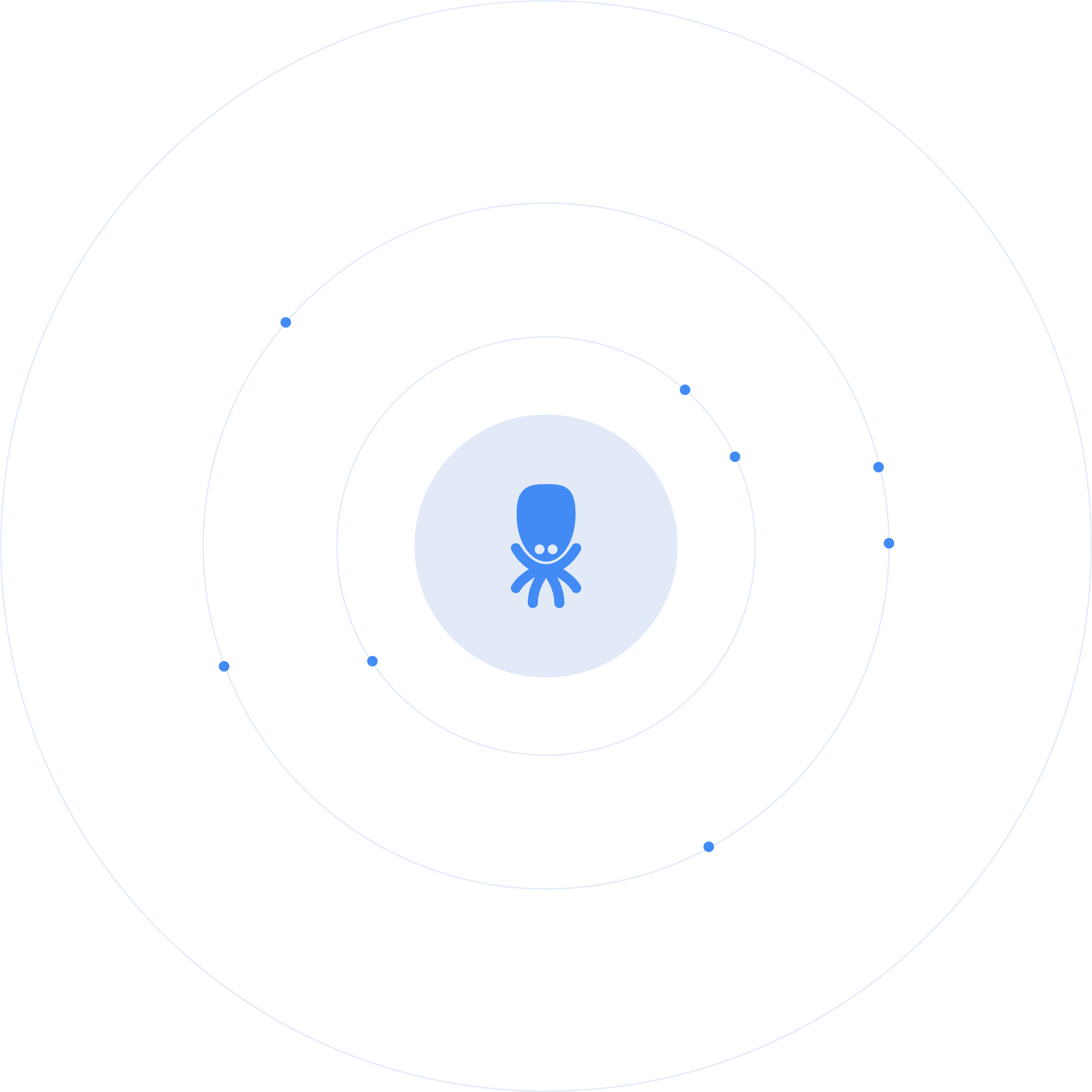 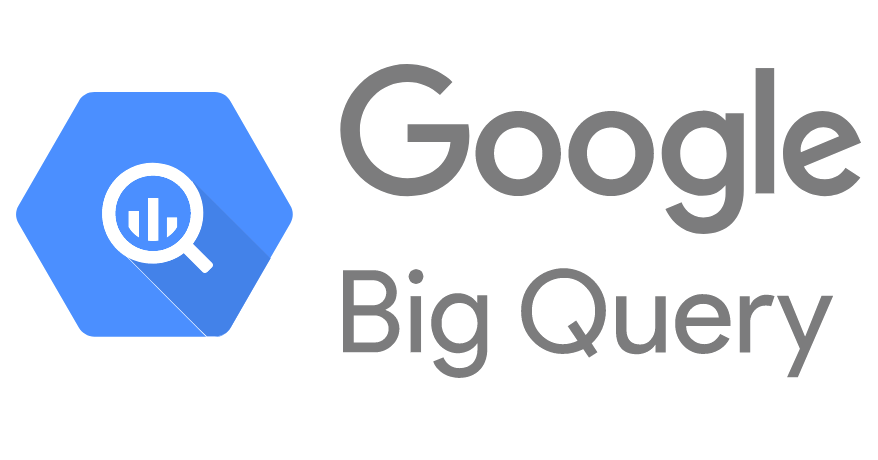 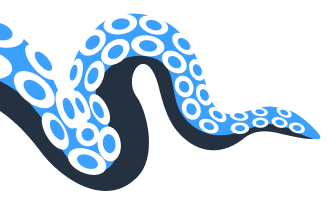 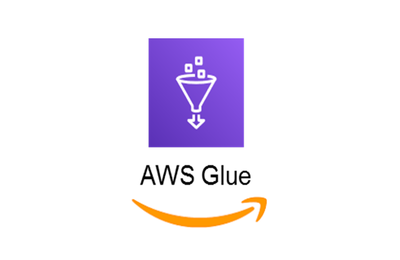 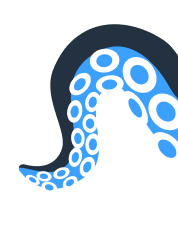 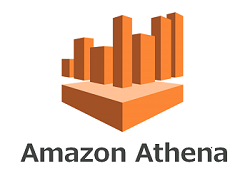 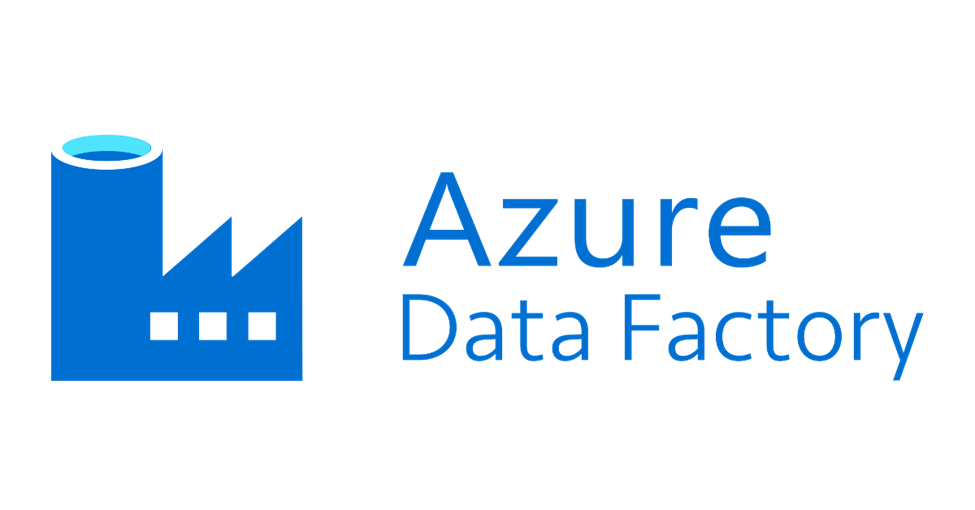 Cloud Providers
“Code first teams require a special ecosystem to thrive. Such as right skills, team culture, organization and considerable resources. The great advantage of code first is that you not only get to enjoy low hanging fruits but also the high hanging ones. This works out well for forward thinking organizations that have the will, patience and resources for such an ecosystem.”

Martand Singhal
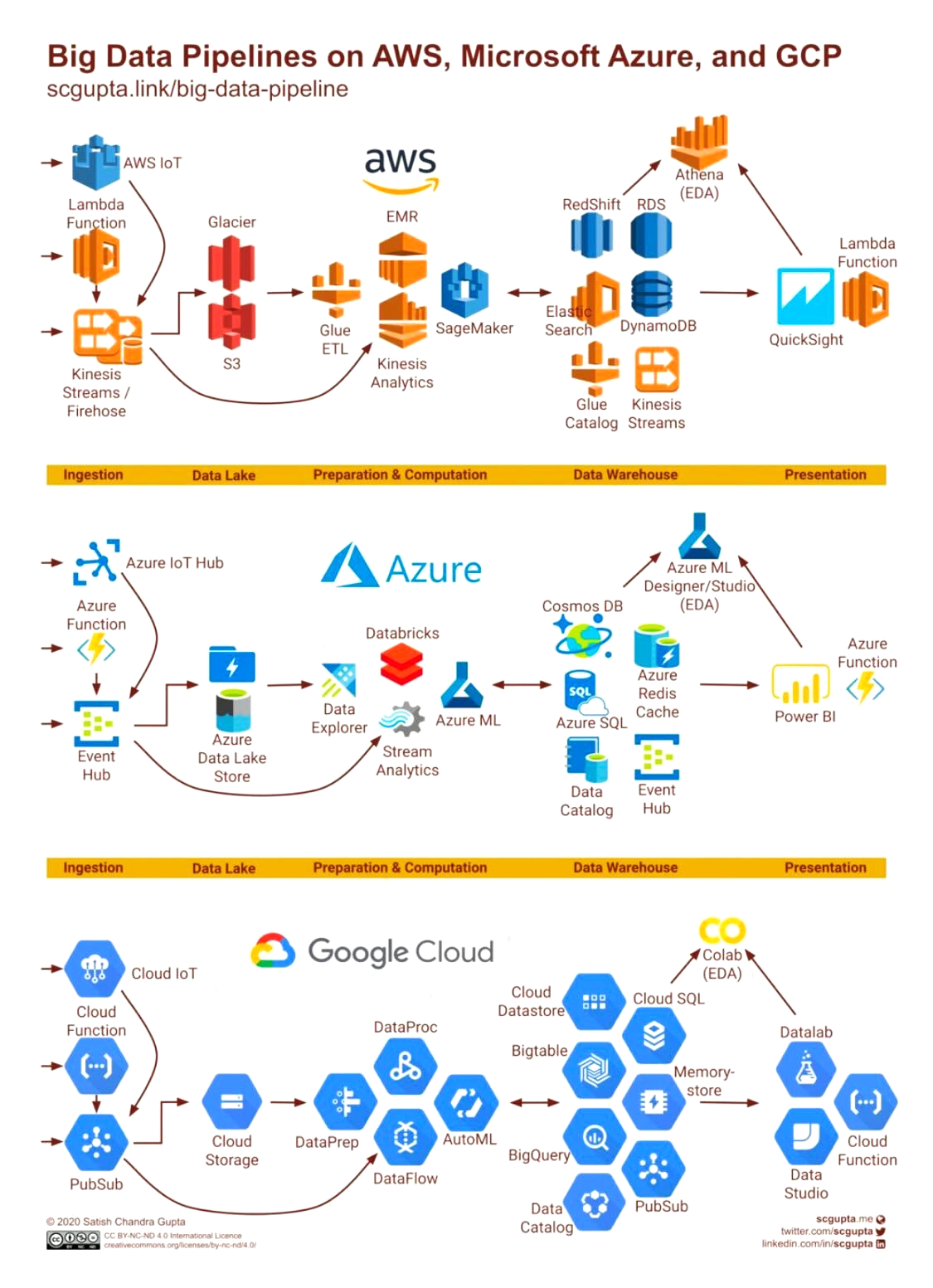 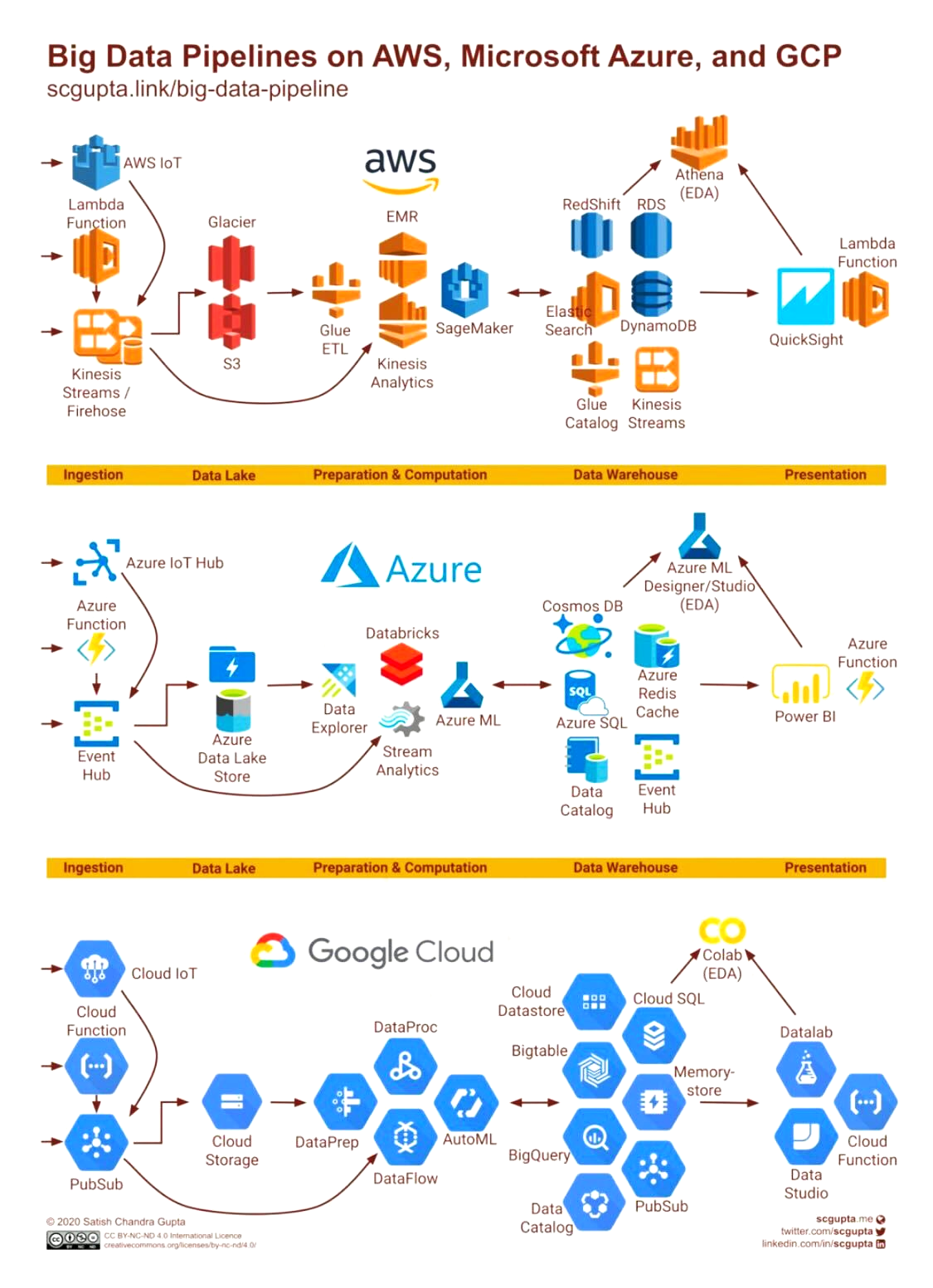 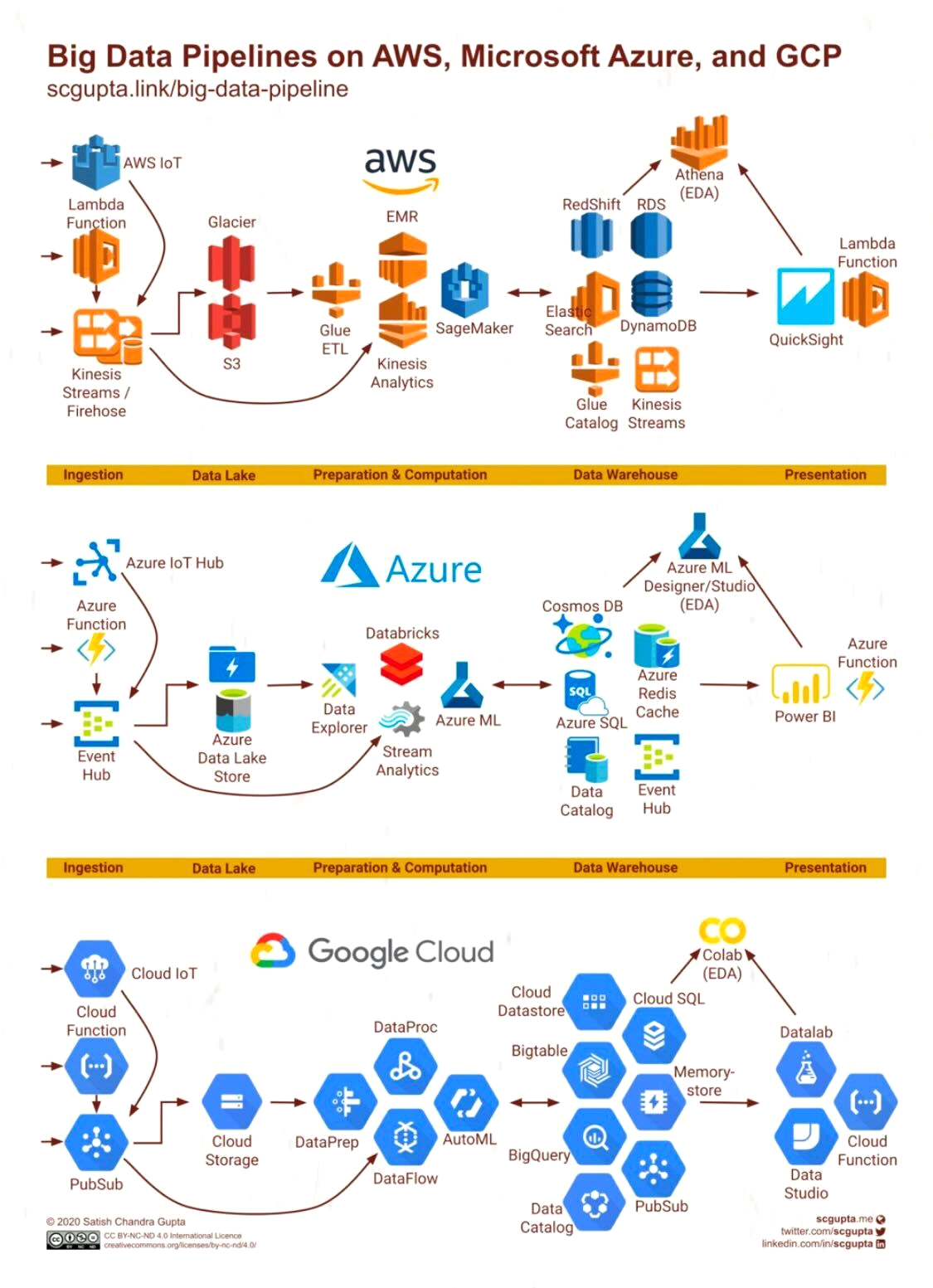 Cloud management platform
Governed and automated access to all infrastructure layers
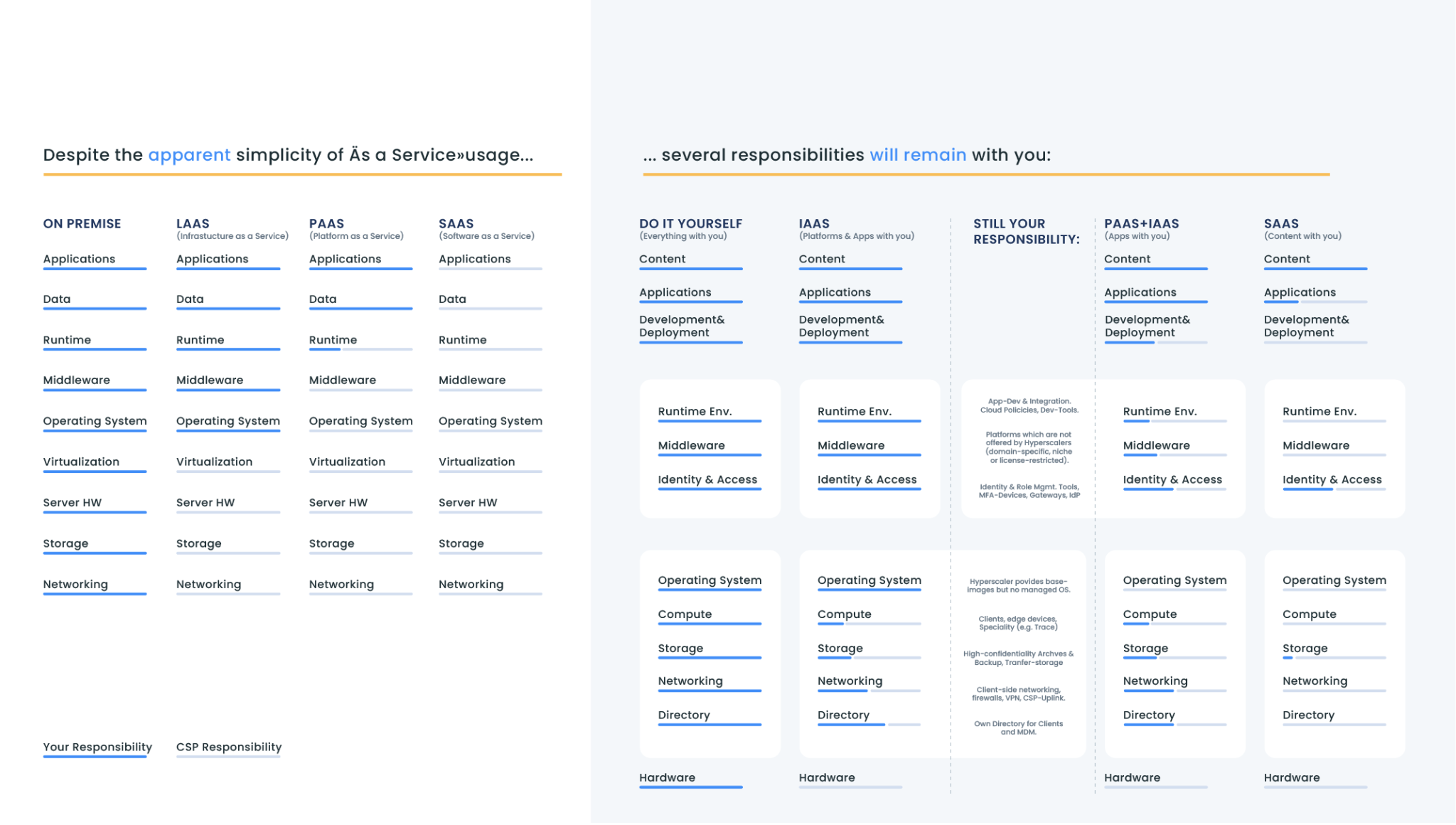 Cloud Providers - Summary
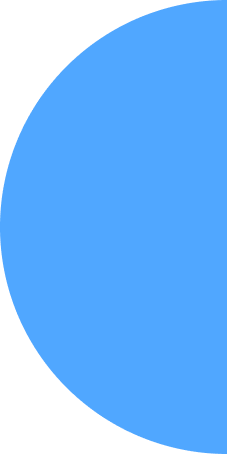 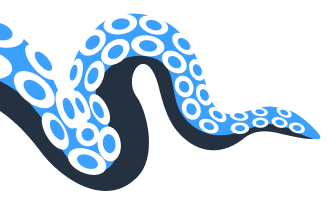 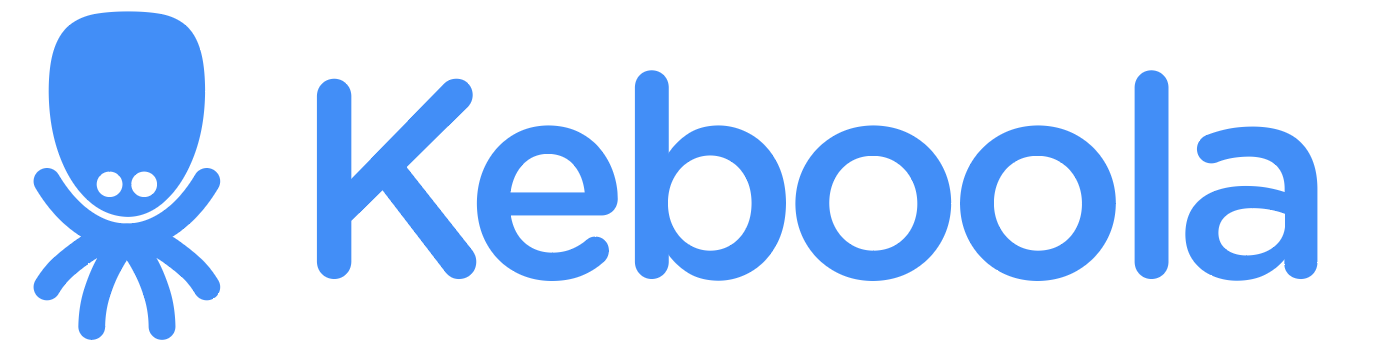 05
Indirect competition
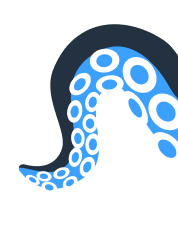 Indirect competition - Examples
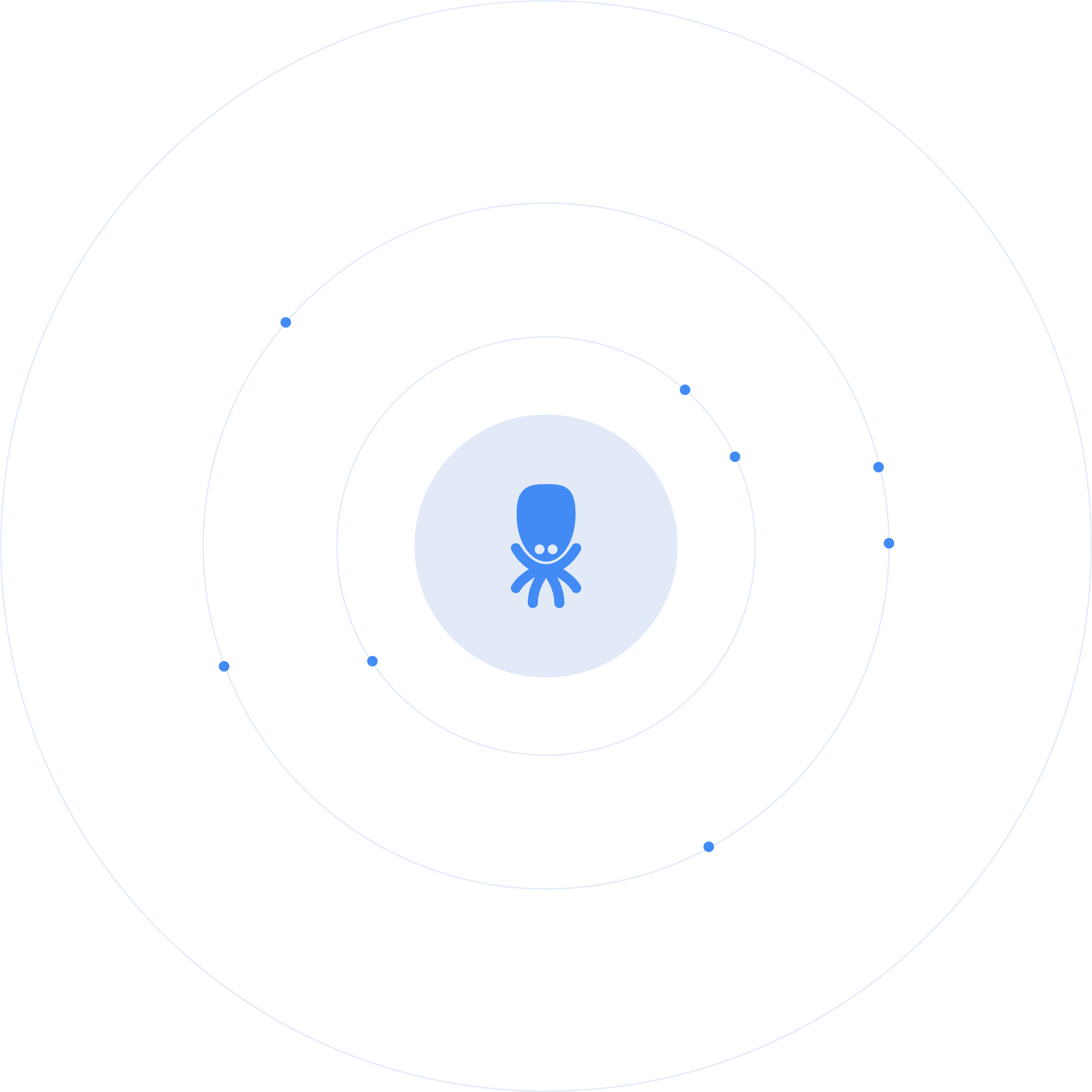 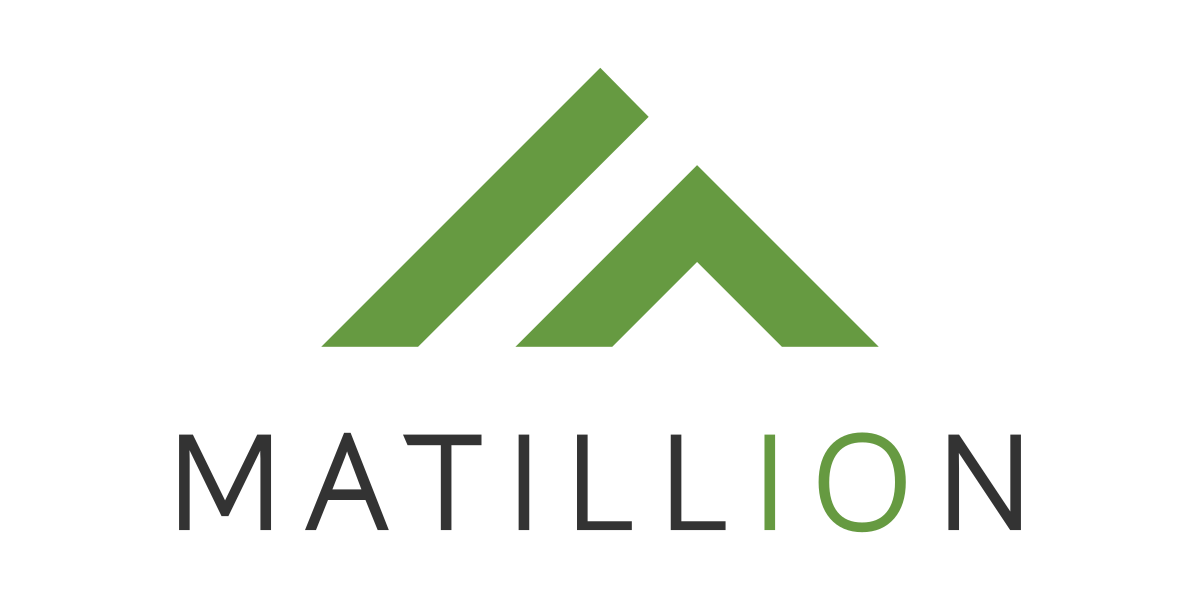 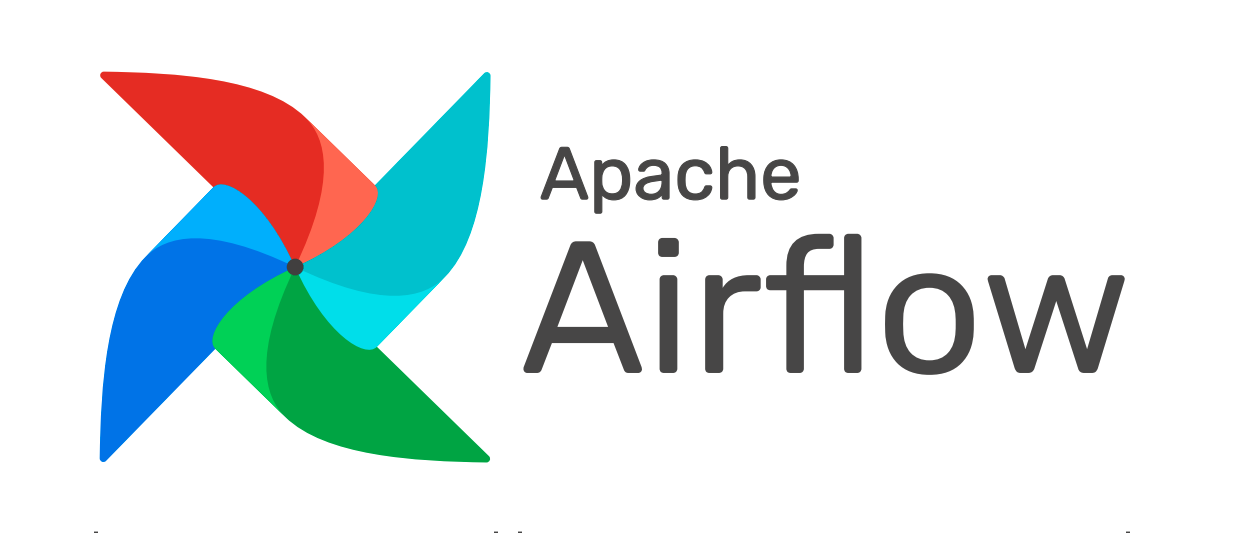 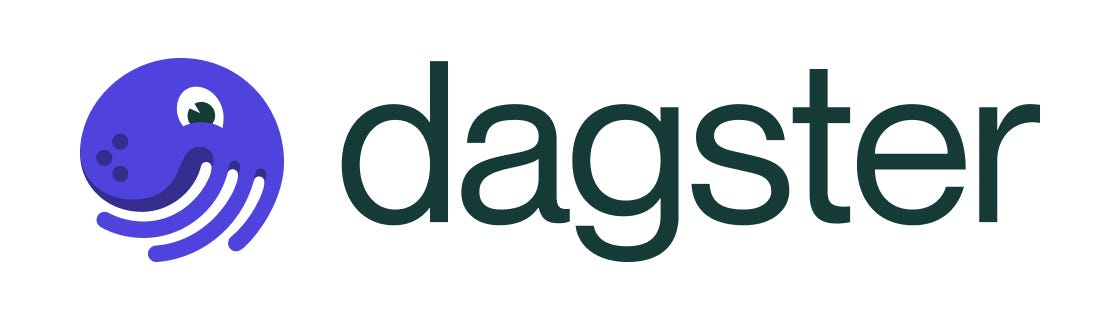 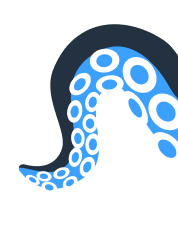 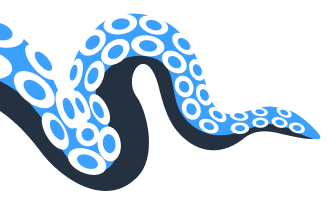 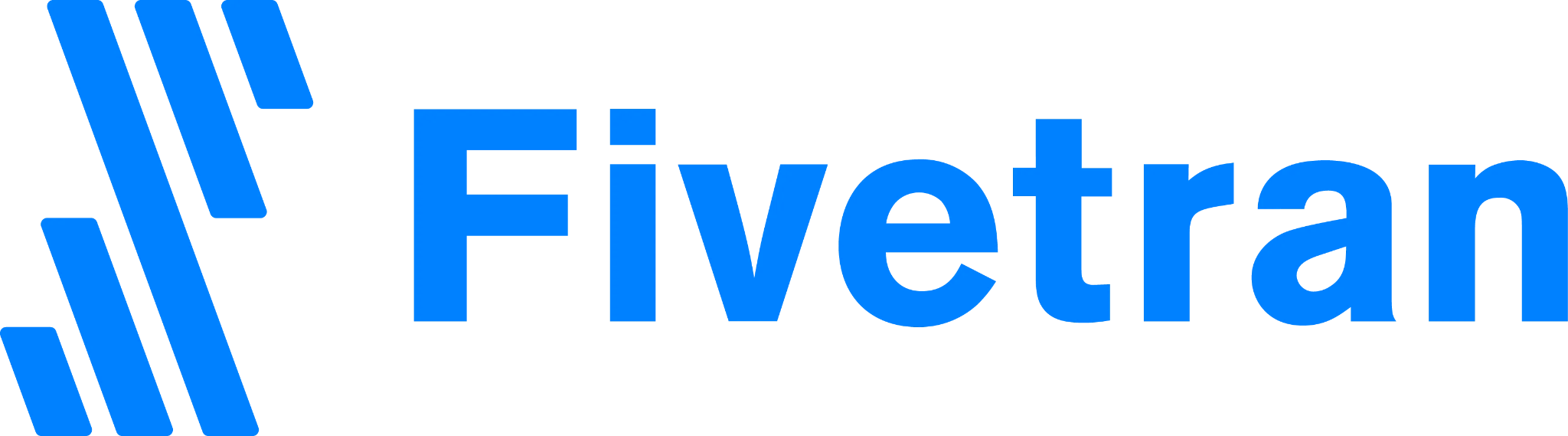 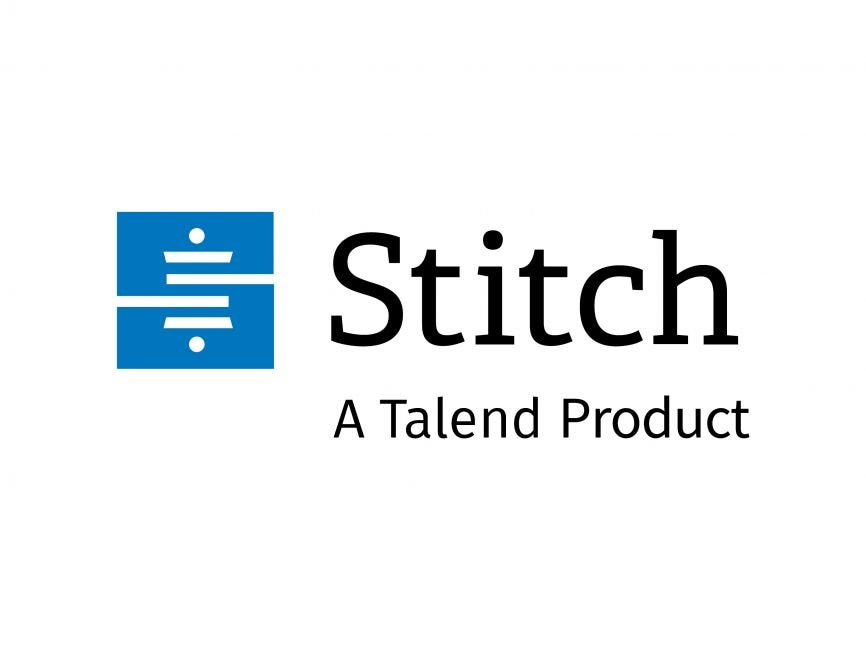 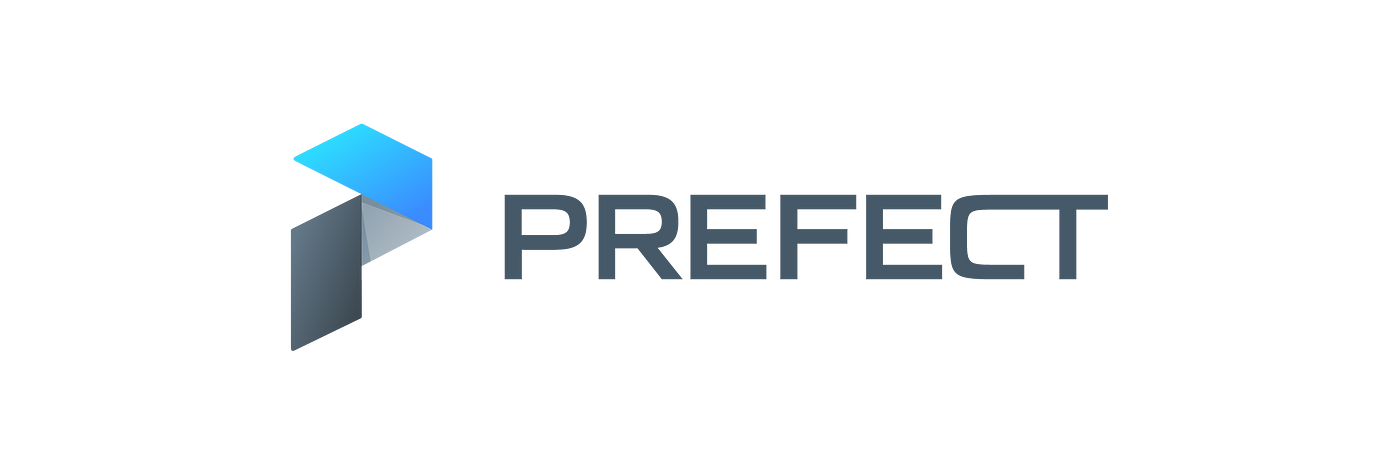 Indirect Competitors
Tools rather than platforms
Usually serving a single purpose
Two most common groups:
Data integration tools
Orchestrators
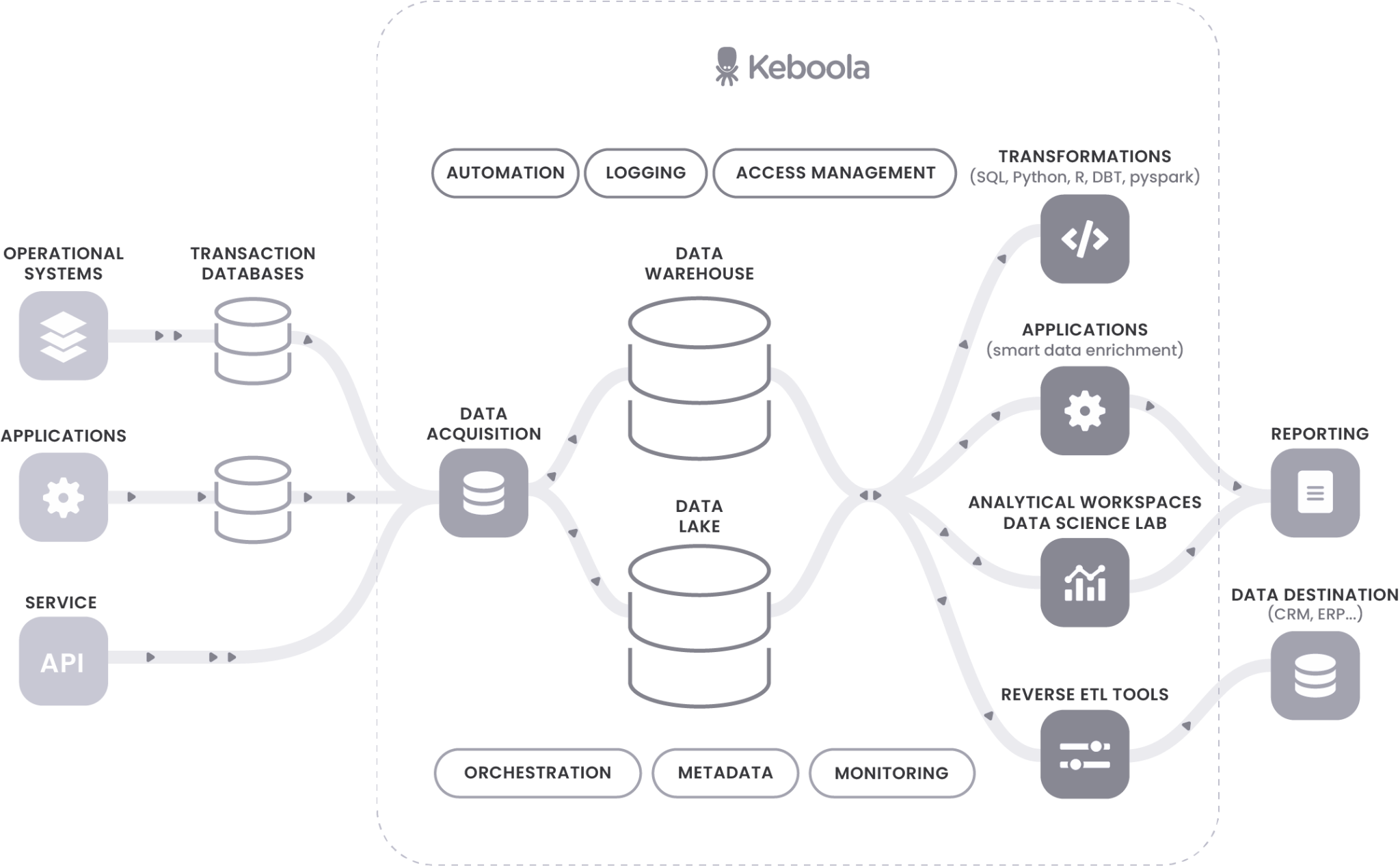 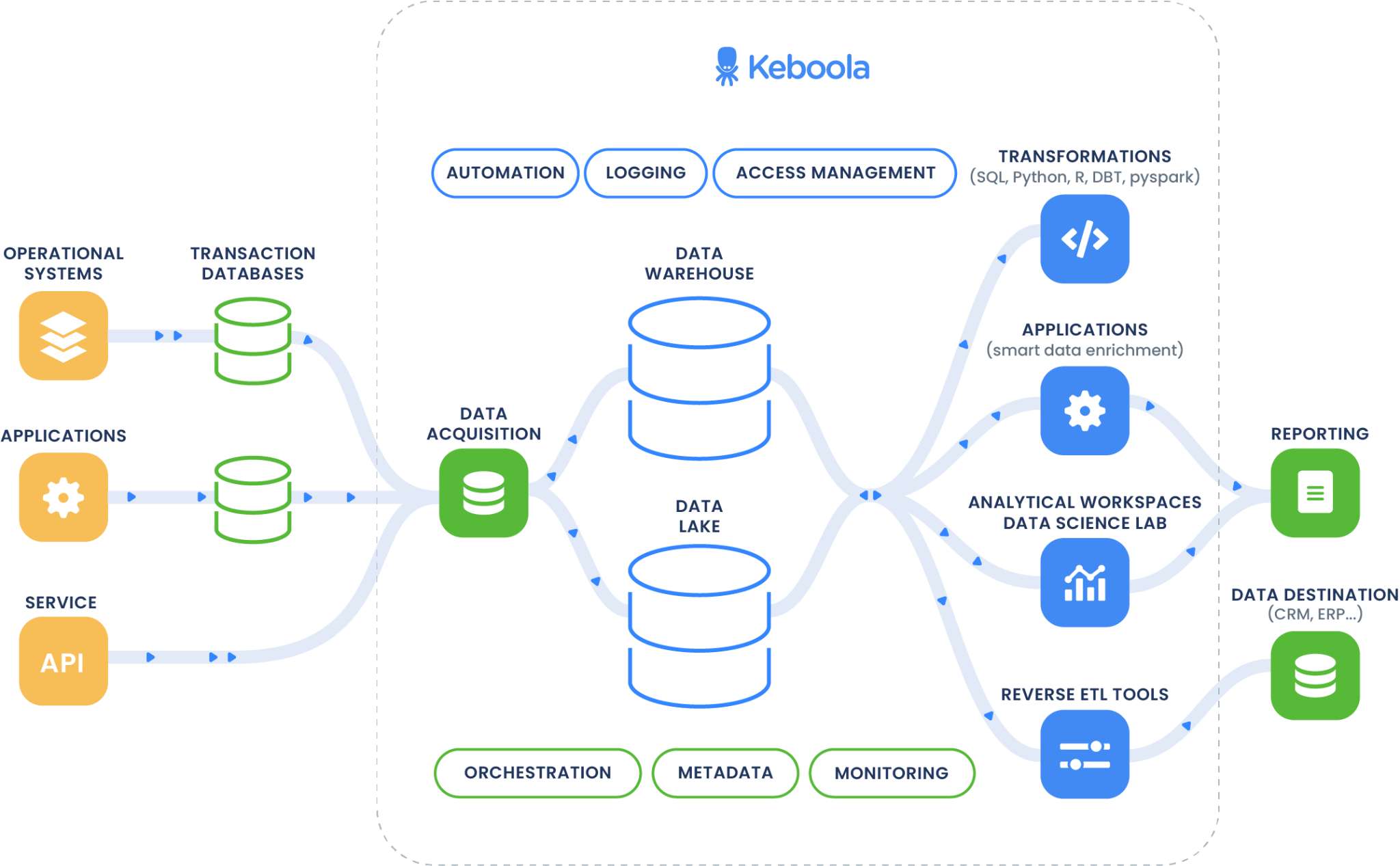 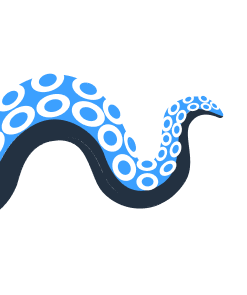 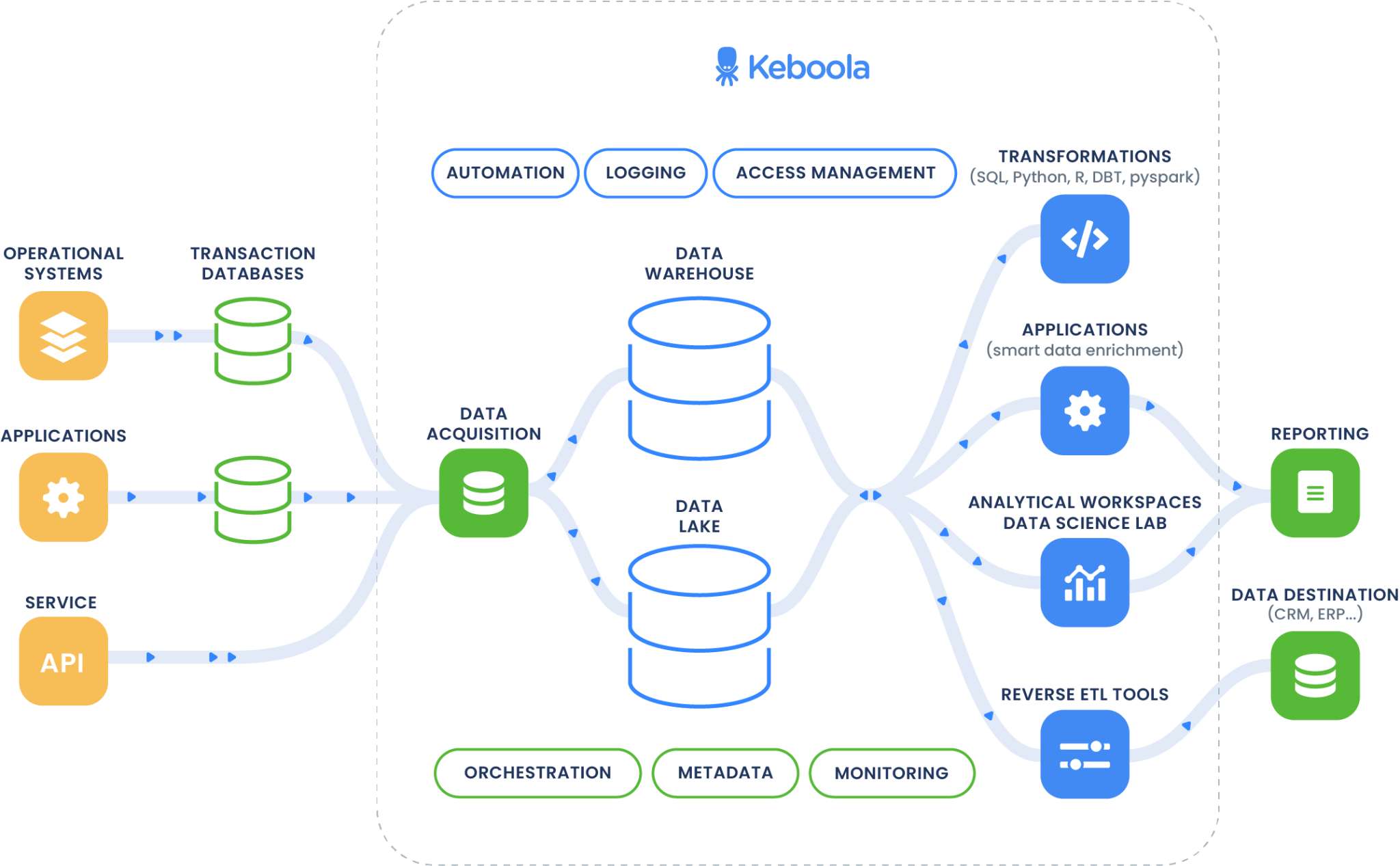 Data Loaders
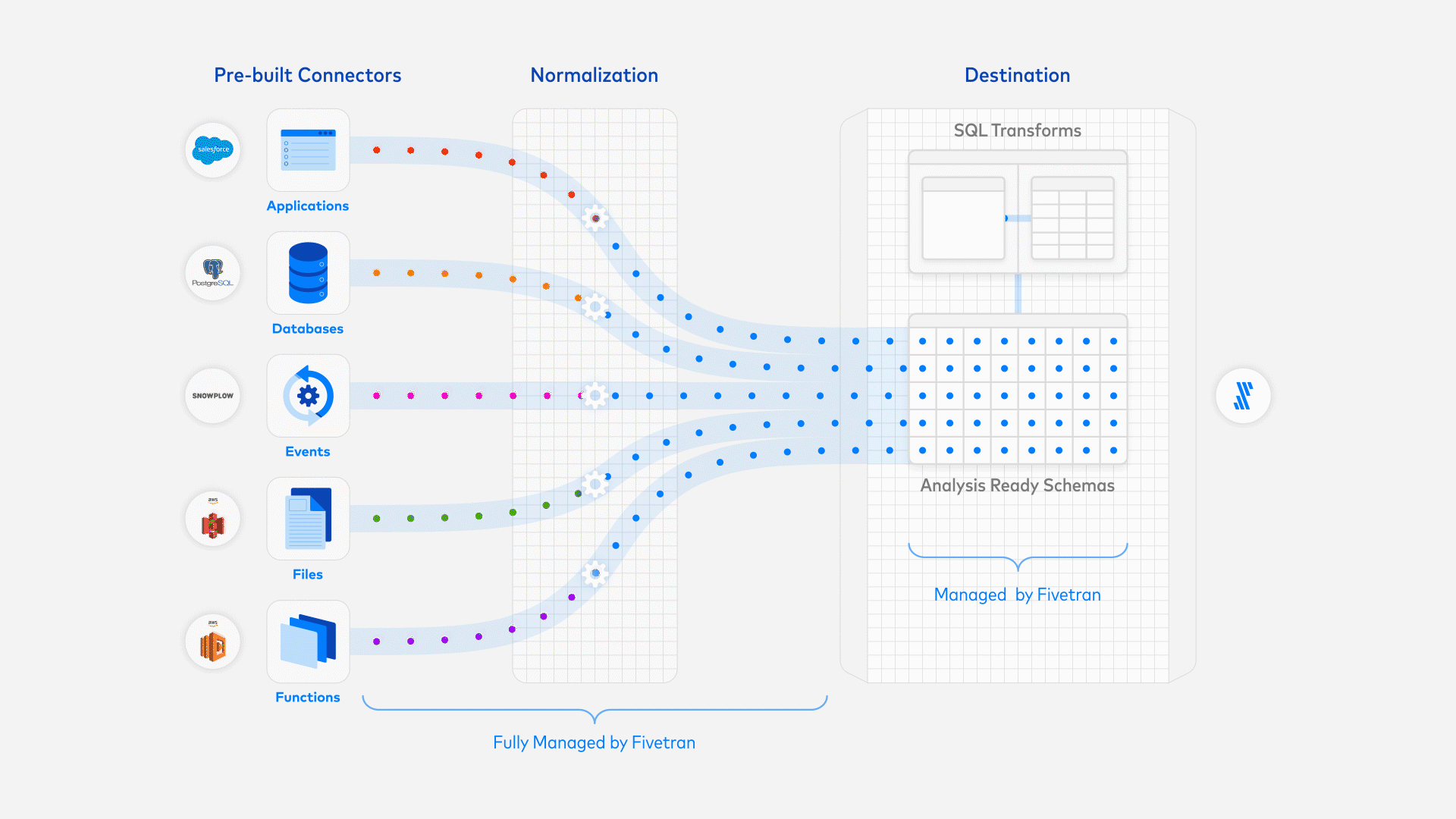 Reliability & Performance
check review sites, slack groups
Costs / Pricing
Credit-based
Rows / MARs
Number of connectors
Out of the box connector list - beware of longtail
Maintenance & Support
Every solution will have times when it breaks 
Alerting & support
Expandability
Can we develop connectors self-serve?
How much does it cost to contract anyone?
Does company listens to the requests?
Compliance
Orchestration Tools
Two main duties:
Controls pipelines
Store technical Metadata & Artifacts
Integration challenge by its own
Out of the box integrations
Complexity of the job definition
Code
UI
Observability & notification
Maintenance
Onboarding and learning curve
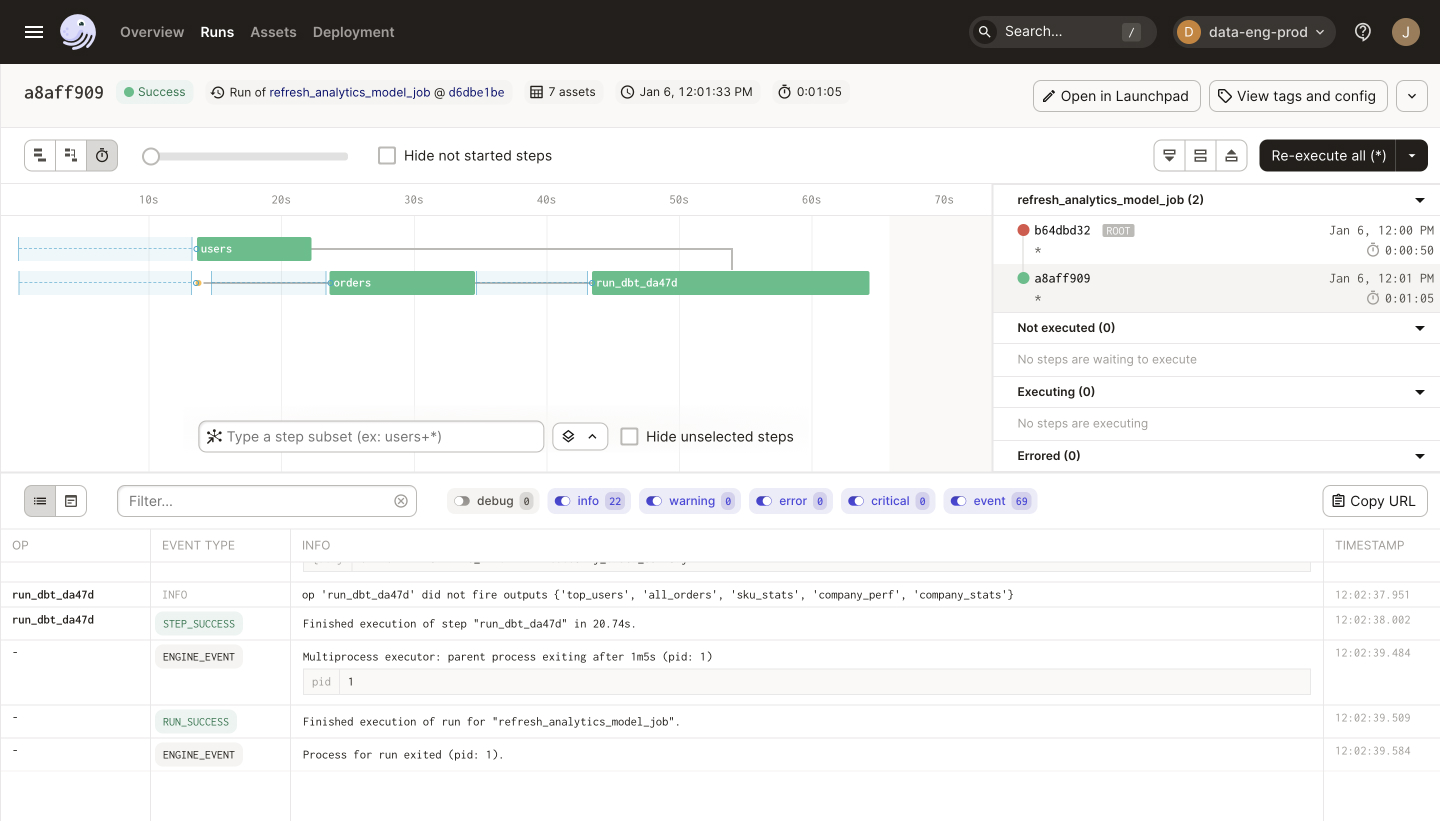 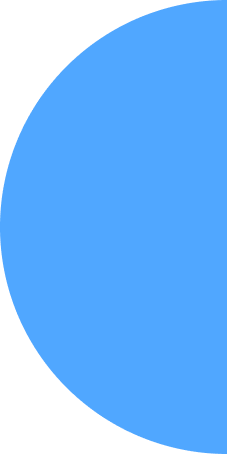 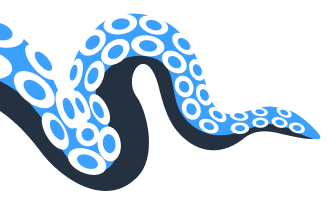 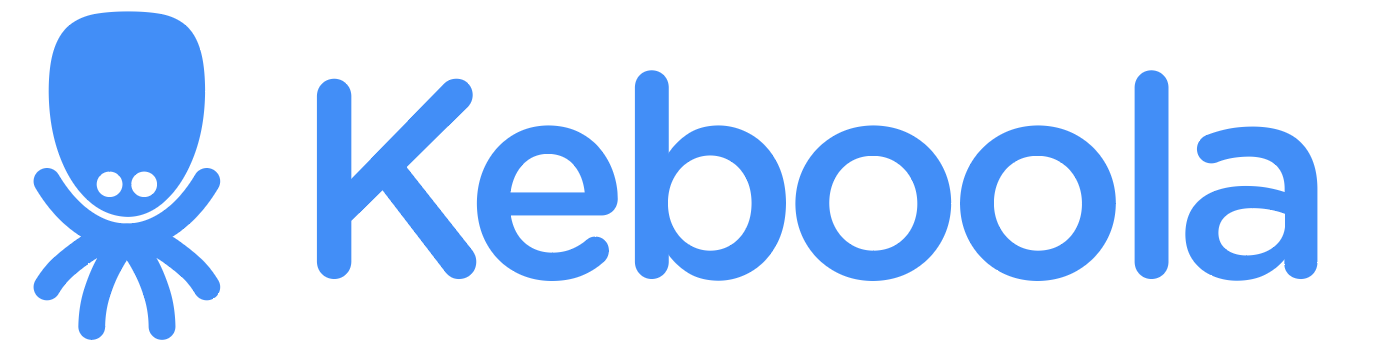 06
Conclusion
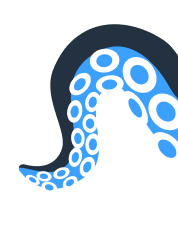 There are 3 main competitor groups              for Keboola and few indirect competitor groups
The decision for client should be basedon several factors, such as:
Data team size & Team maturity 
Use cases execution & Data Maturity
Costs at different stages
Regulations, market conditions, people 
Often clients come to us from one angleand we discover their data strategy                  is not complete
It is important to identify the use cases             and main pain points
Conclusion
Conclusion - Focus on value
Reading
The Future of Data - by Pedram Navid
The Next Generation Of All-In-One Data Stacks - by Ben Rogojan
How Scale Kills Data Teams - by Chad Sanderson
Optimizing Data Modeling for the Data-First Stack
The Essence of Having Your Own Data Developer Platform
Re-Engineering the Data Value Chain
The Data Engineer is dead, long live the (Data) Platform Engineer - by Robert Sahlin
DBT Core & Airflow. Empowering our data organization with… - by Albert Franzi
Build vs Buy - by Neelesh Salian